Developing Quantitative Skills Using HHMI BioInteractive Resources
Robin Bulleri & Kristine Grayson
Fayetteville Technical Community College
January 3, 2020

Workshop materials (Please keep tab open): http://bit.ly/HHMIpitt
Objectives for Today
Learn about resources from HHMI BioInteractive 
Explore Data Point figures and ways to utilize them in the classroom
Learn about the I^2 strategy for graph and visual data analysis and assessment
Understand how to incorporate data skills in class
Have time to lesson plan using “semi-backward” design process
Developing Quantitative Skills in the Biology Classroom
Identify accurate and reliable sources of information
Construct and test hypotheses and derive predictions 
Apply rigorous experimental design and data collection
Evaluate and interpret data
Developing and interpreting graphs
Applying statistical methods to diverse data
Calculate descriptive statistics
Conduct inferential statistical tests
Interpret statistical significance
Mathematical modeling
Link results from biological research to address societal problems.
Students need quantitative skills…
Now: inability to transfer and apply skills between math and science courses 

In education: standardized tests (SAT’s, AP exams, ACT) now assess quantitative reasoning because of its importance in undergraduate studies

In their careers: “omics” era is quantitative and interdisciplinary; many employers desire computational skills; lack of quantitative skills is impeding advances in research
Education reform
Fundamental shifts in science education
Away from rote learning of facts
Towards application of critical thinking and deep understanding	
New standards emphasize
Analyze & interpret data
Mathematical thinking
Arguments based on evidence
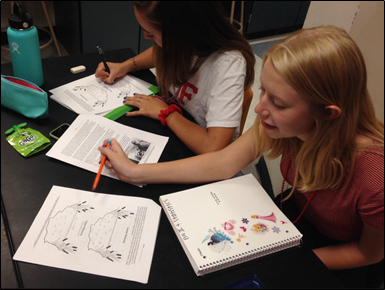 Think about your students….
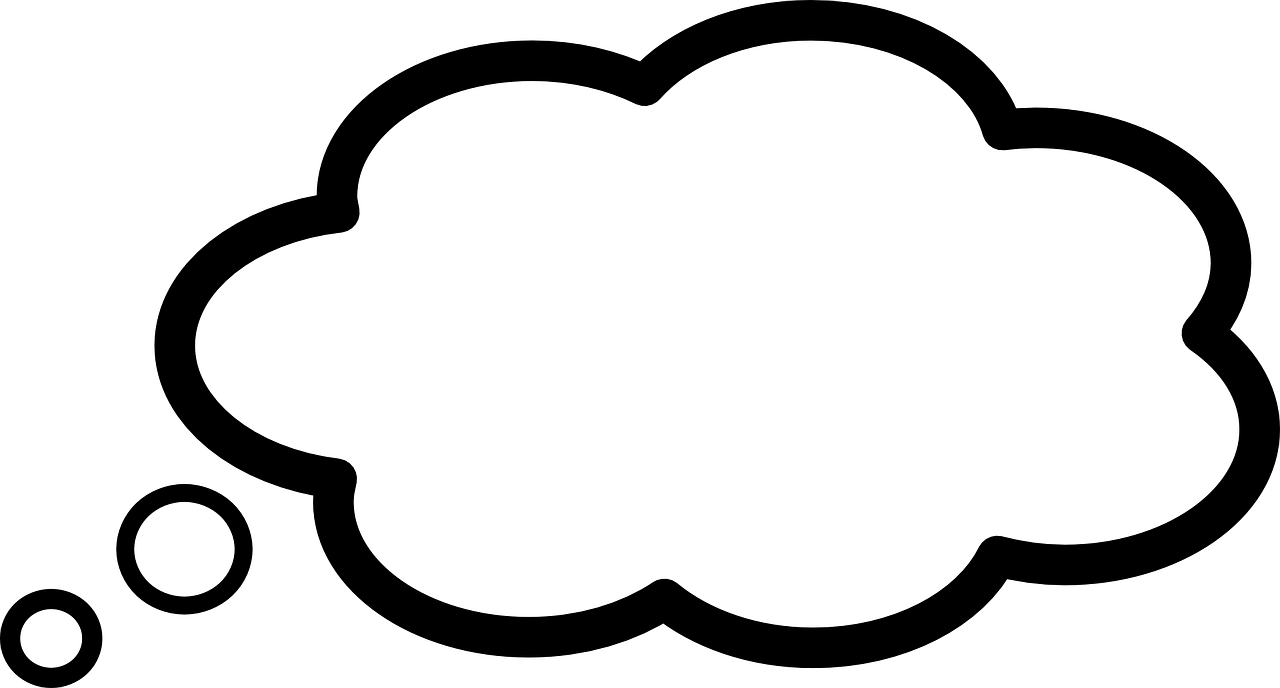 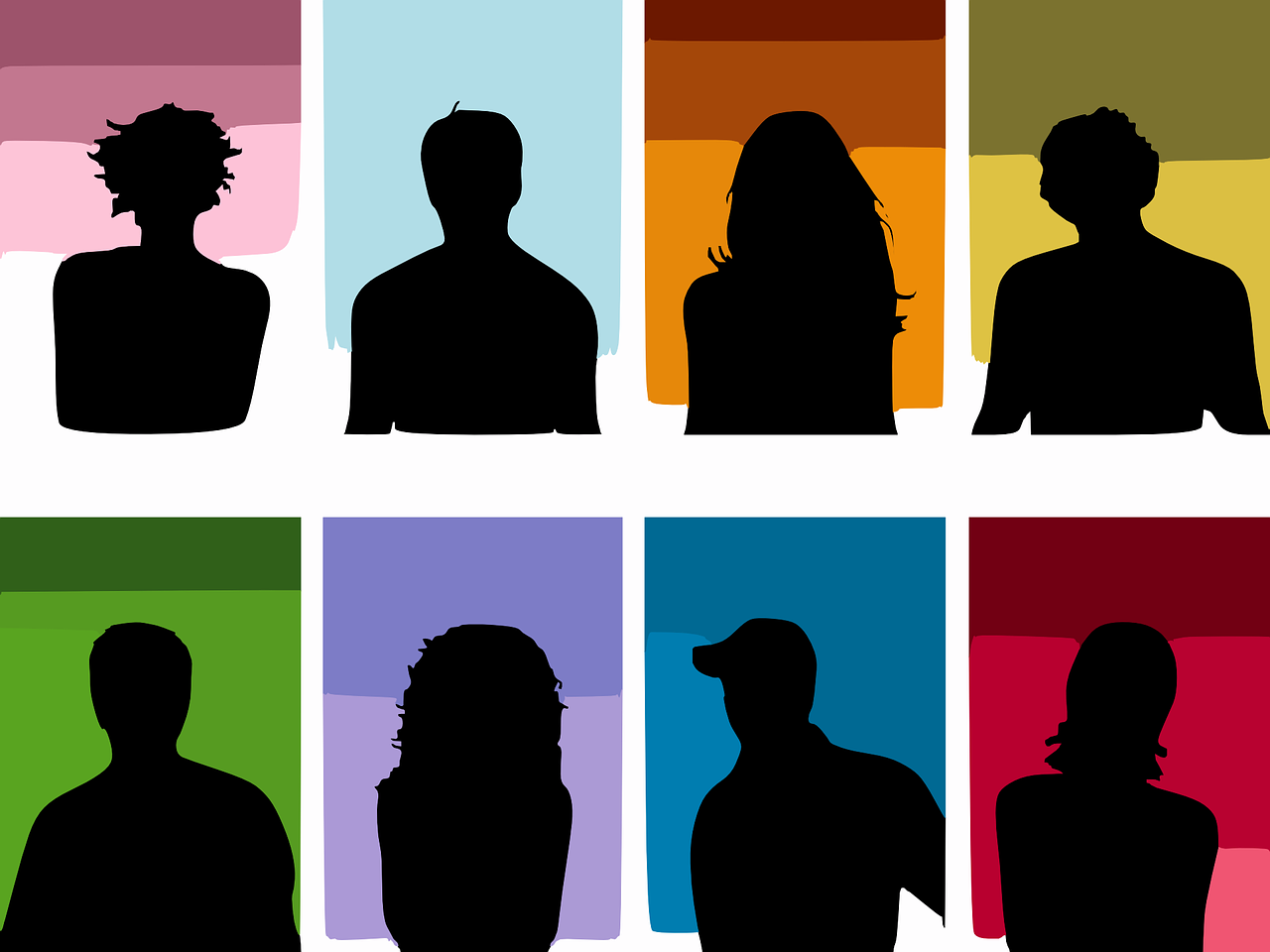 Teaching Science Process and Quantitative Skills
What do your students do well? 

Where do they need improvement? 

What is the biggest barrier?
Teaching Science Process and Quantitative Skills
How can you make small changes to create a data-centric classroom?  

What resources are out there to help?
Figure of the Day: Evaluate and interpret graphs
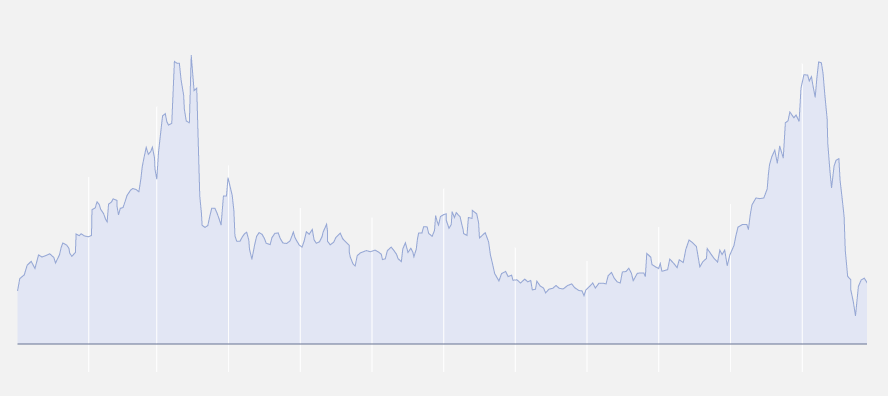 What is going on in the graph??
Addressing Math Anxiety
BioMAAP Project
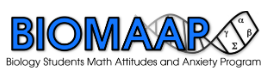 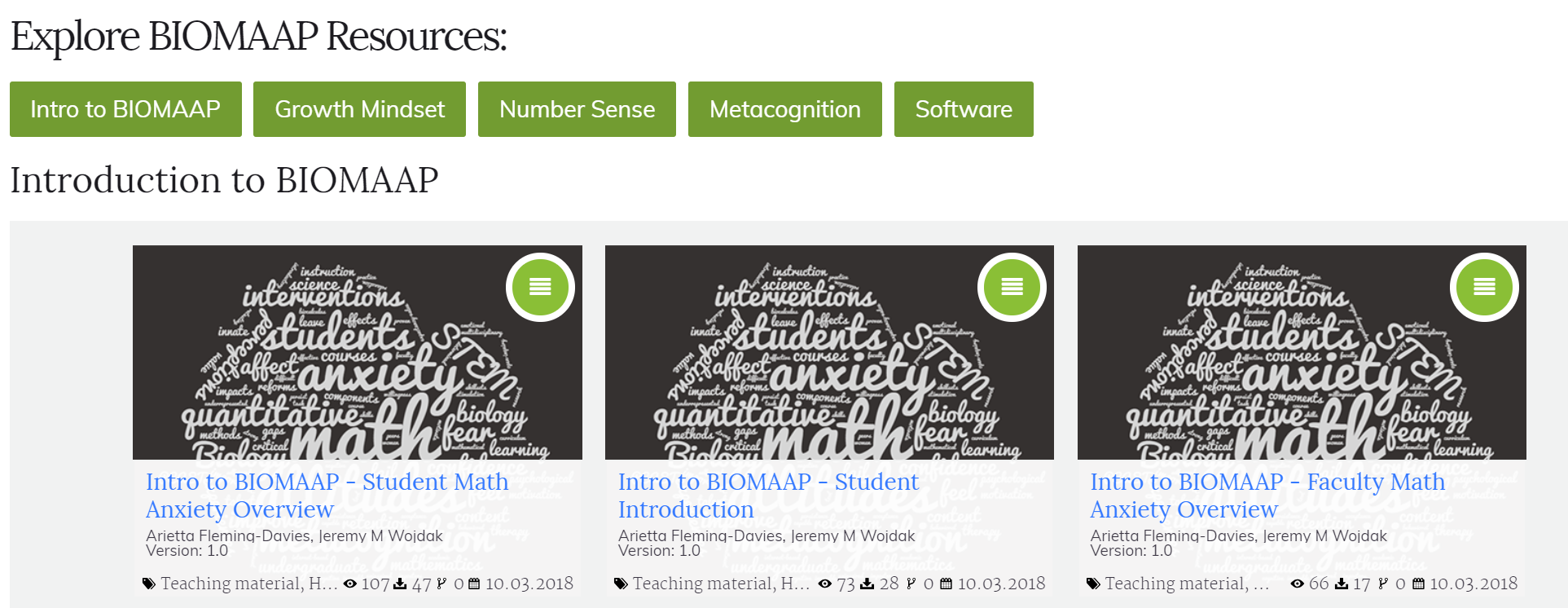 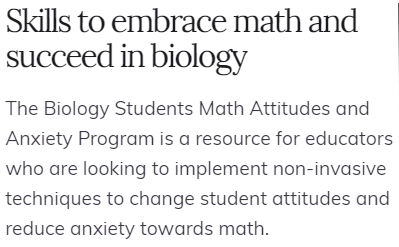 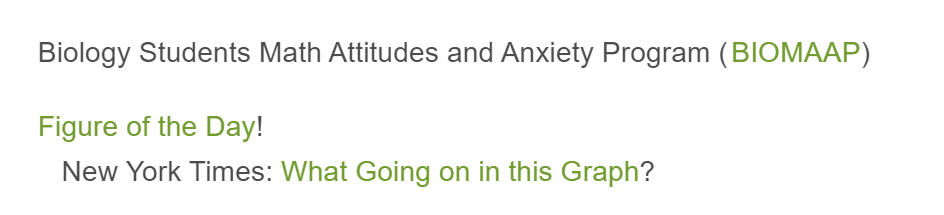 Check out curated links: http://bit.ly/HHMIpitt
Addressing Math Anxiety
BioMAAP Project
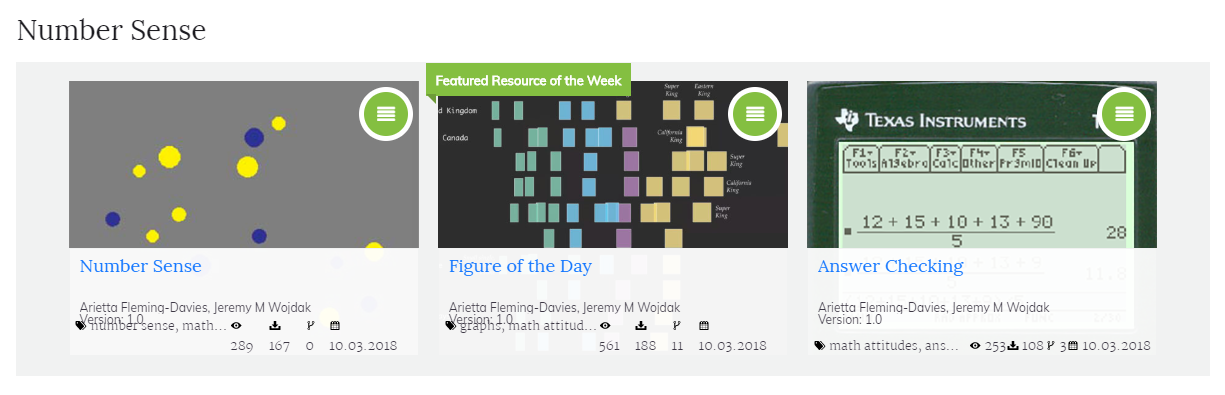 Figure of the Day
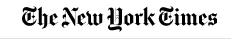 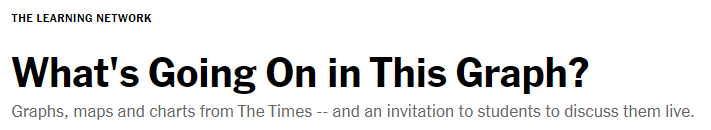 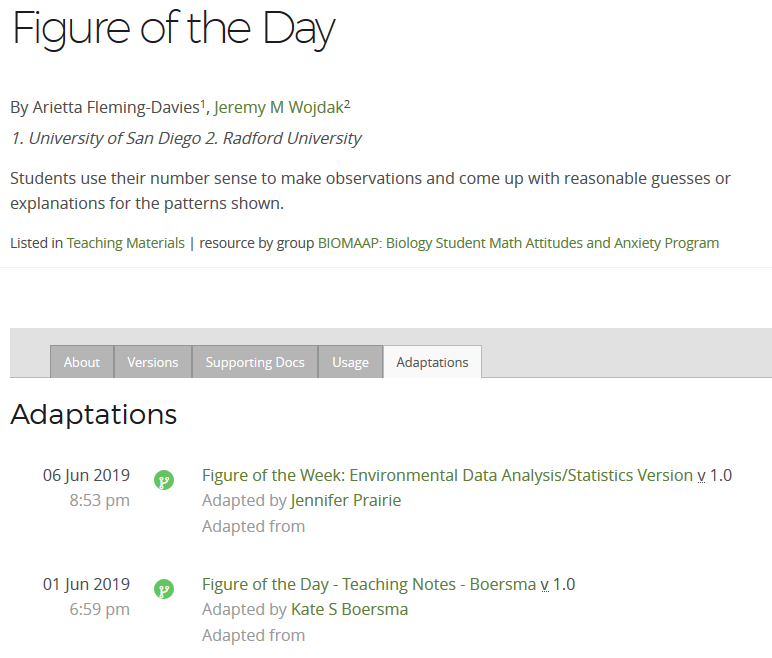 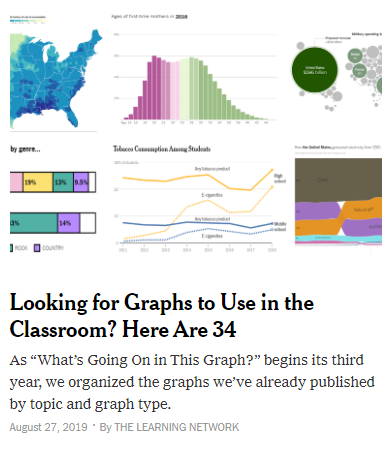 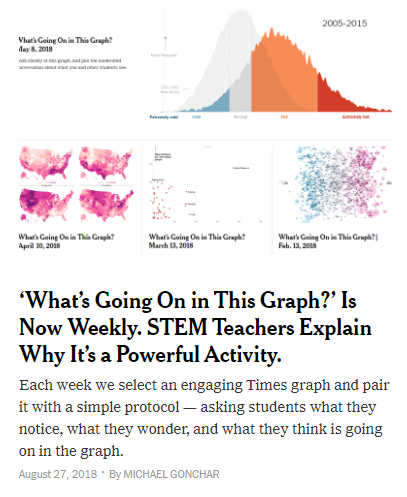 Topics on BioInteractive
HHMI BioInteractive has a wide library of teaching materials ready for your classroom
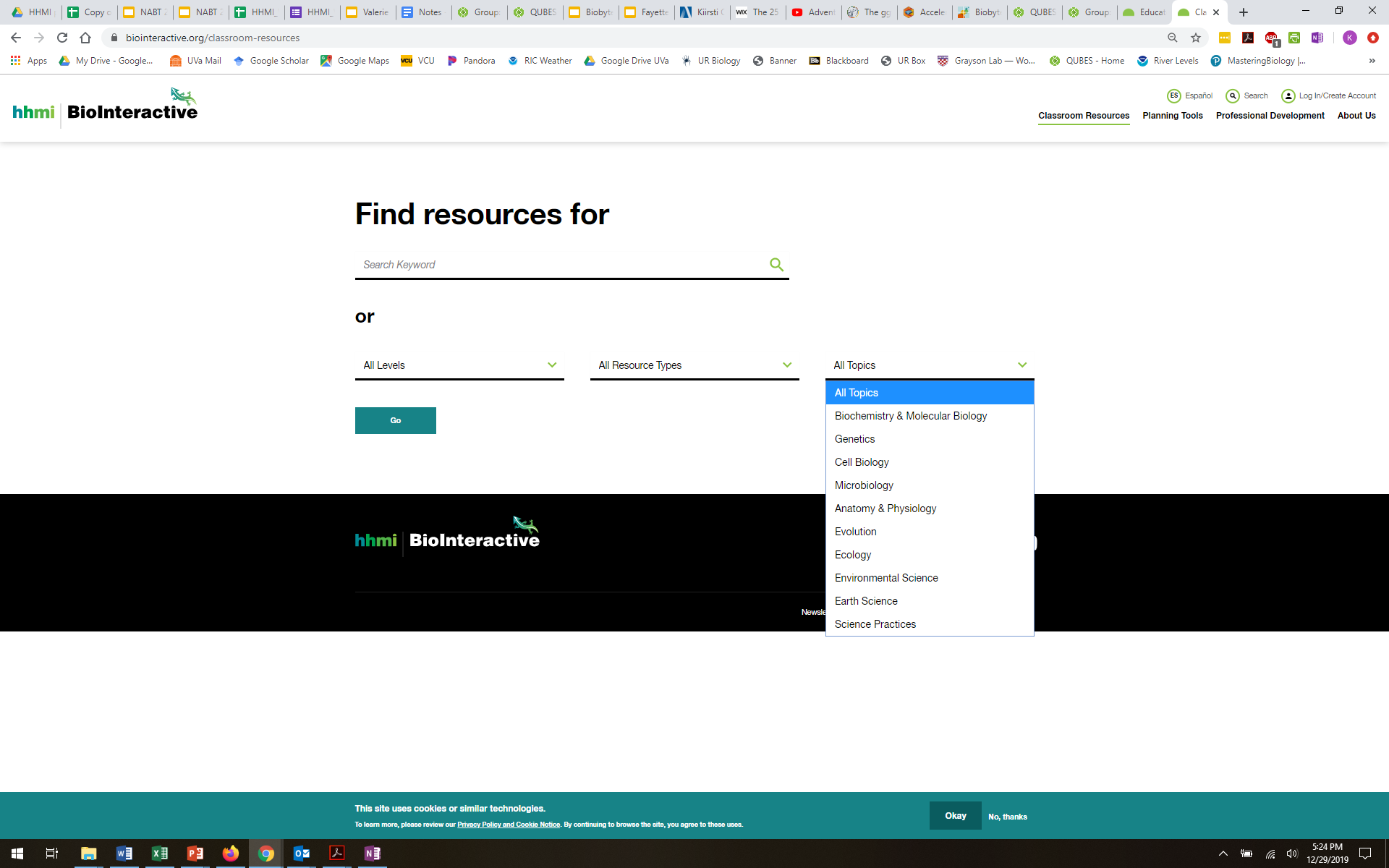 Types of Resources: Videos
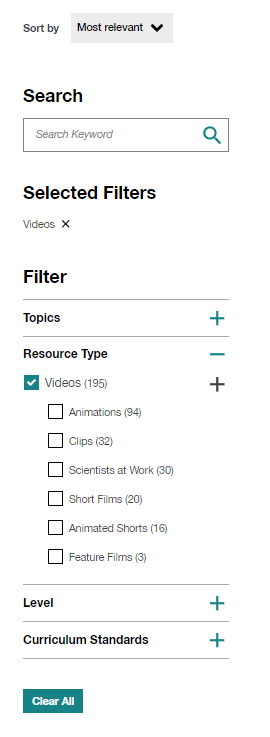 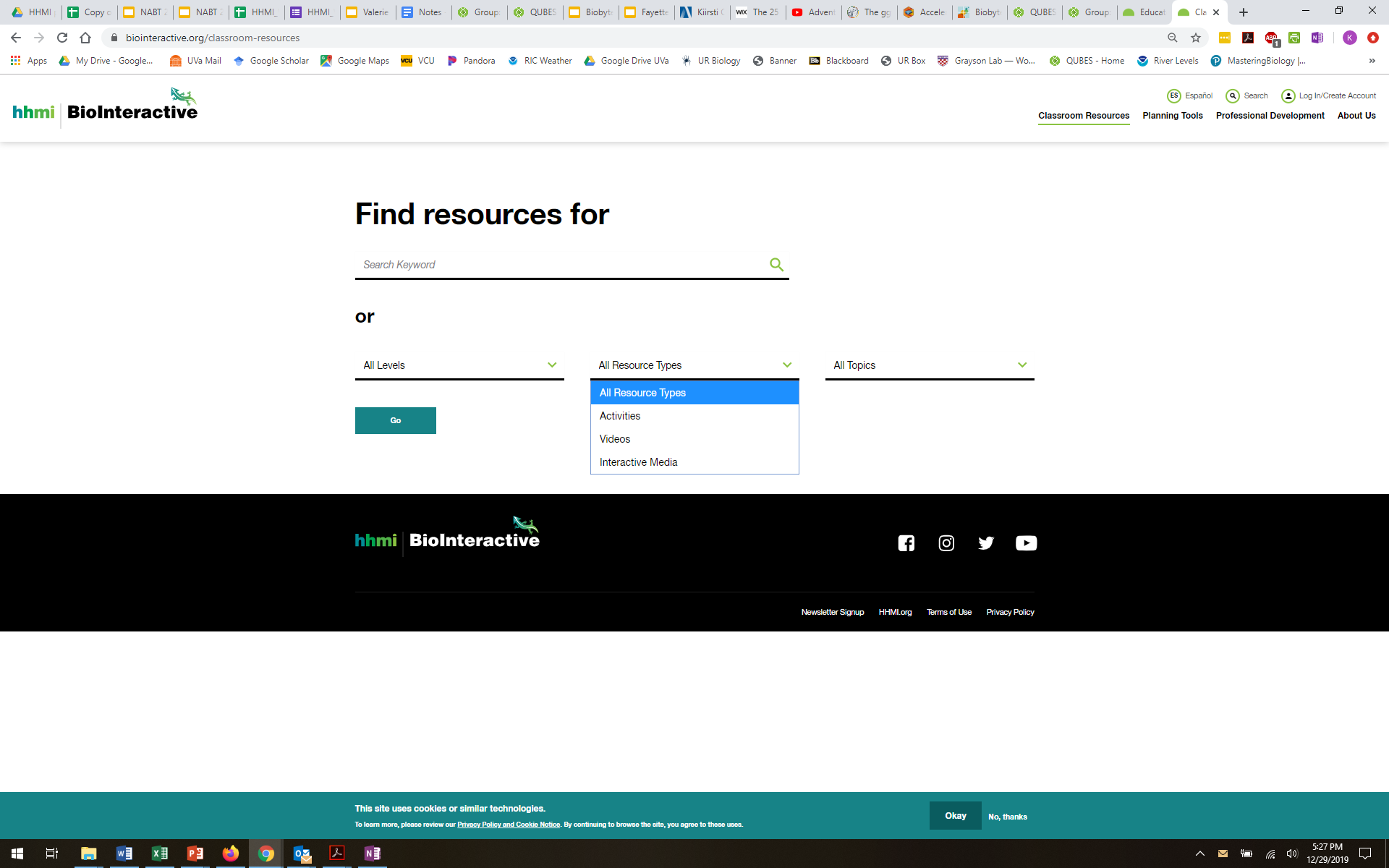 Scientist at Work: Teaching the Process of Science
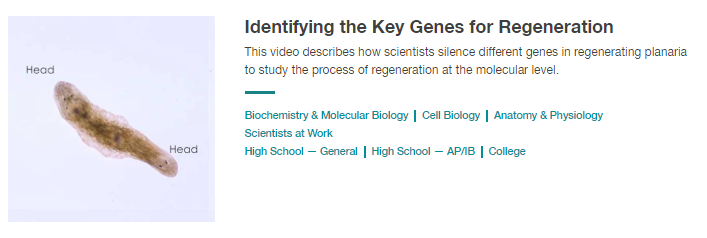 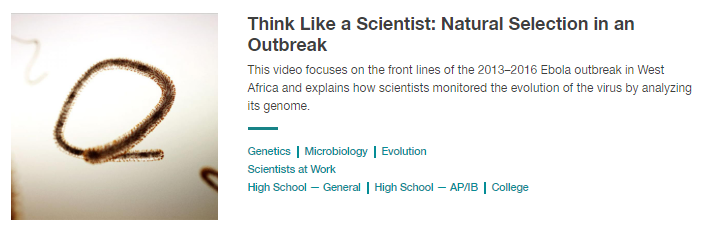 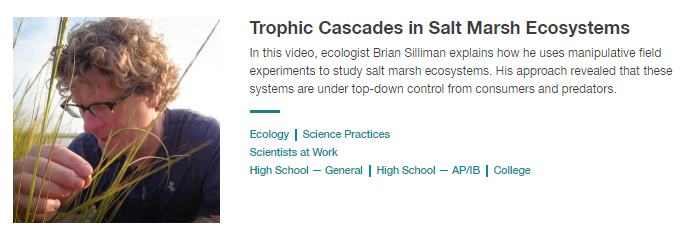 Associated Classroom Resources: Ebola Example
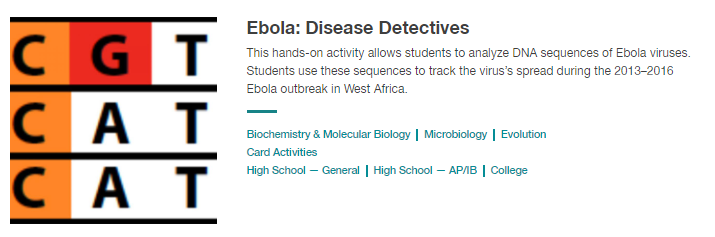 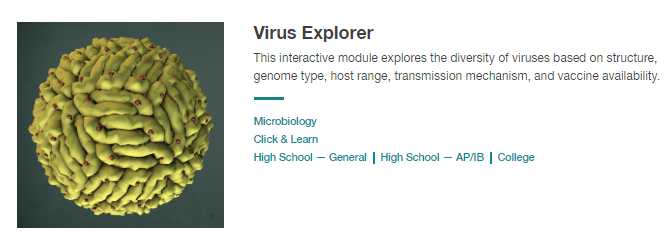 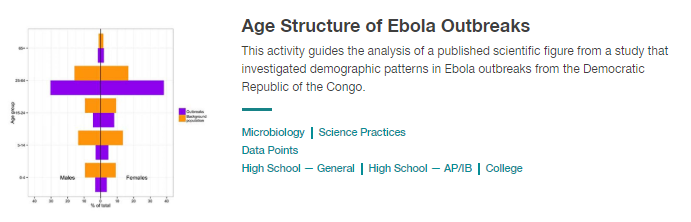 Types of Resources: Activities
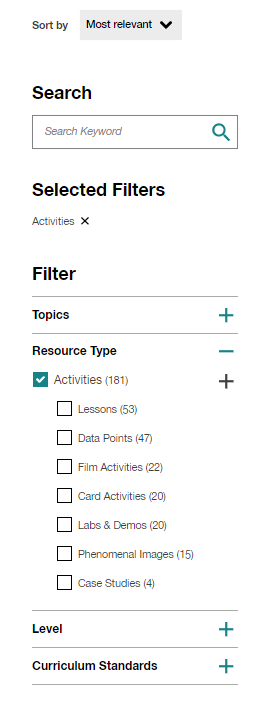 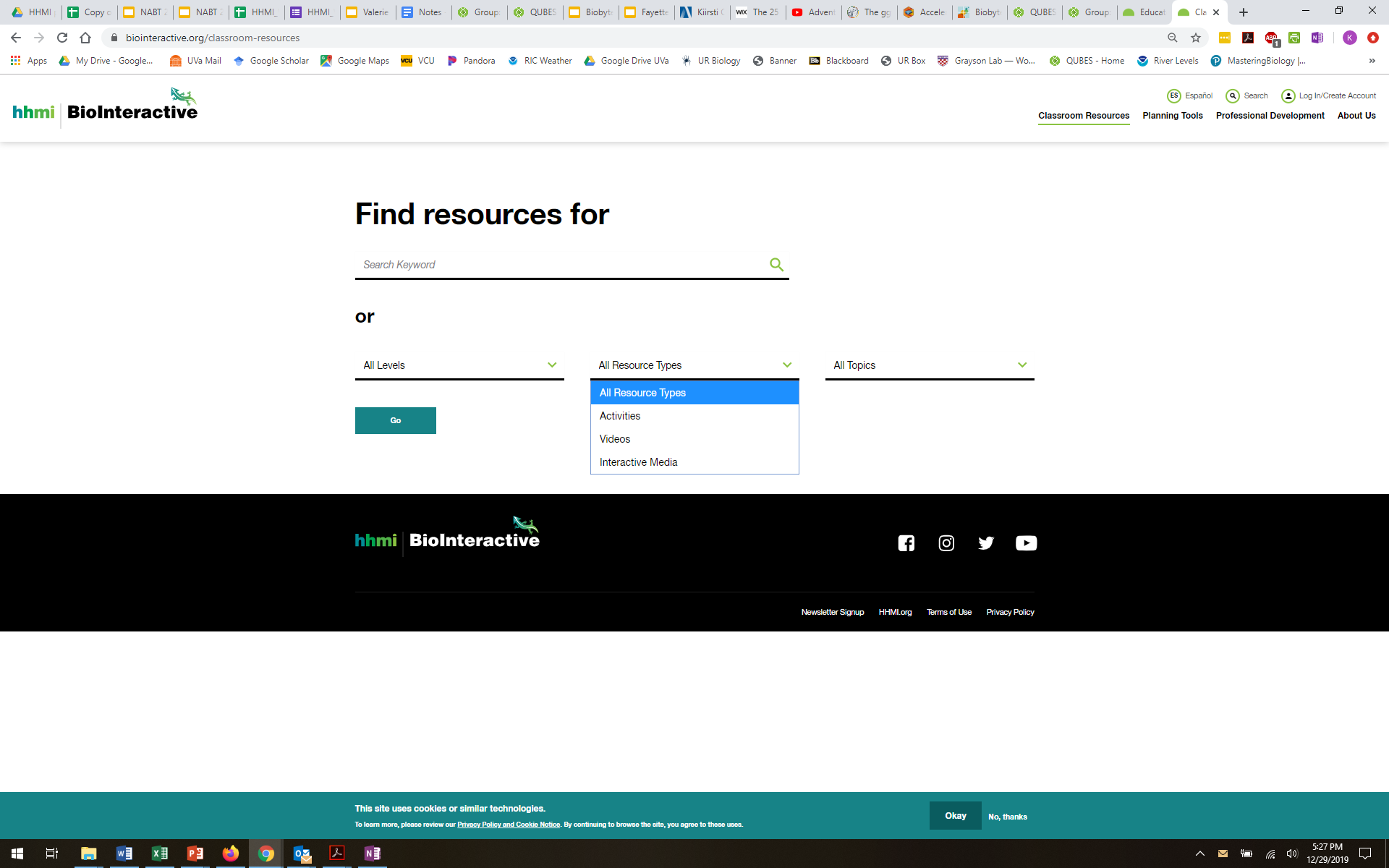 Planning Tools
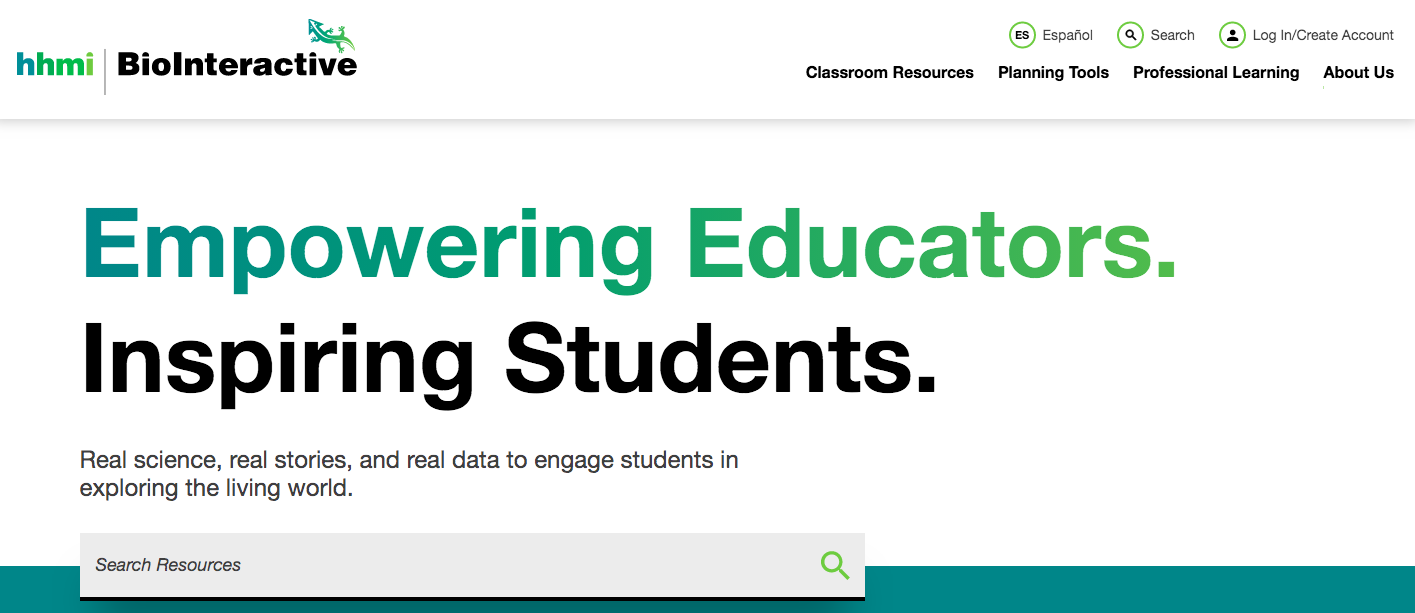 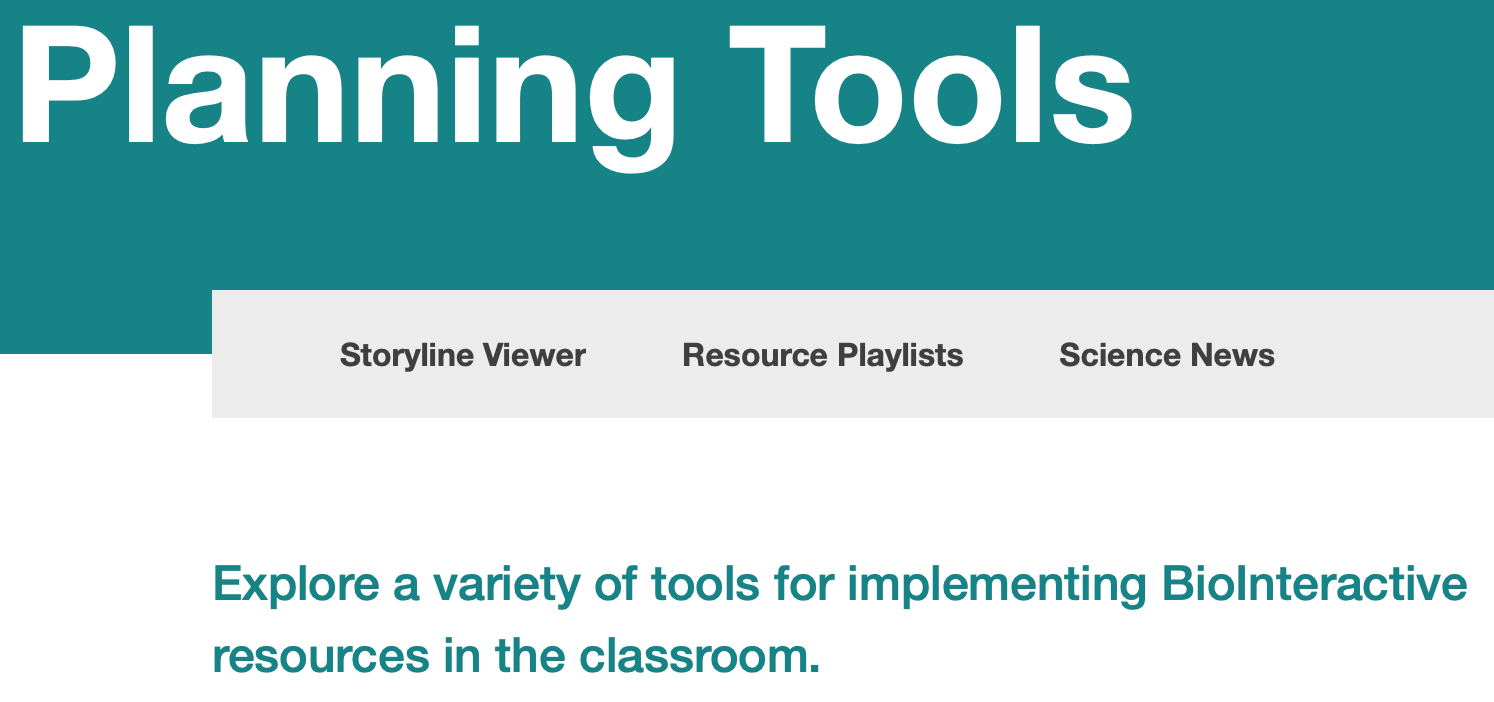 Resource Playlists
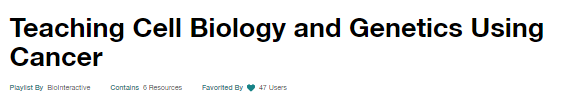 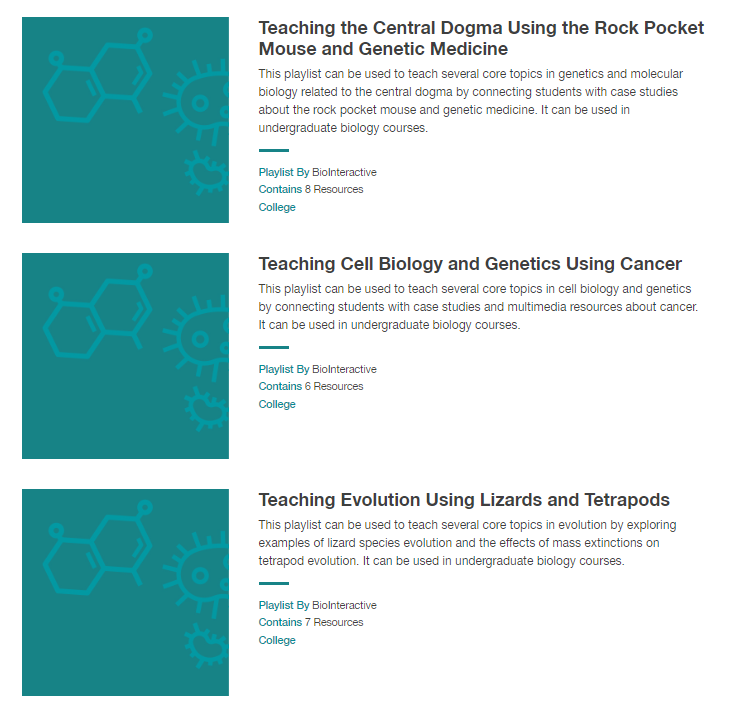 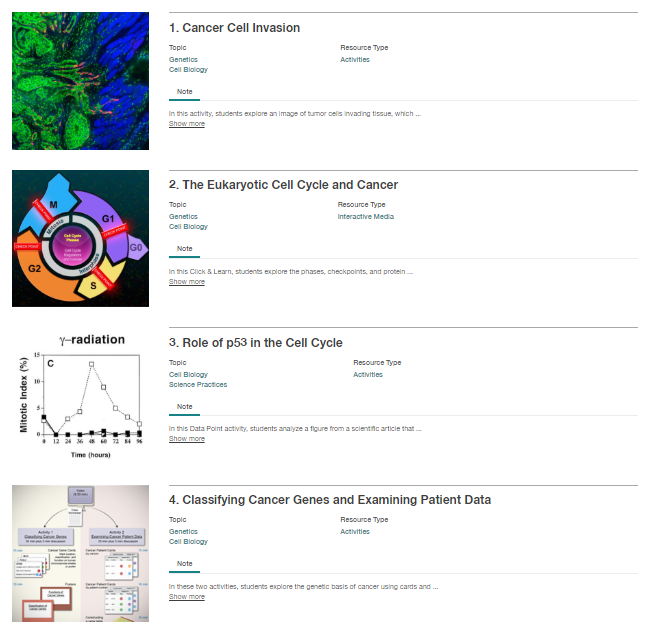 Working with Data and Statistics
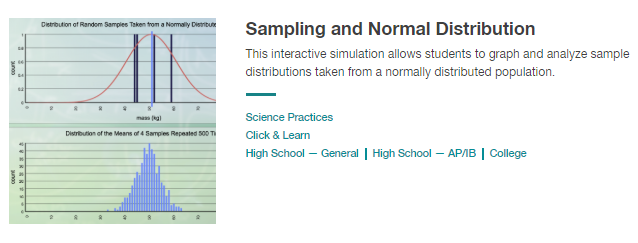 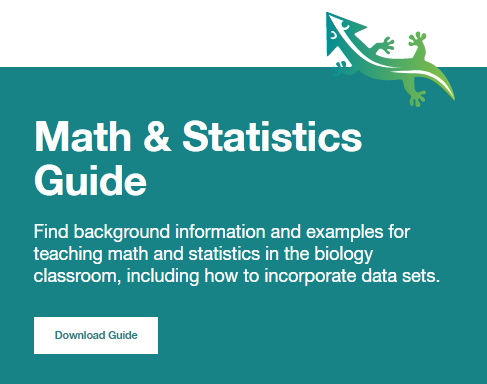 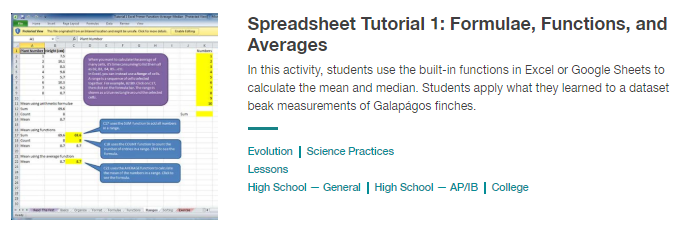 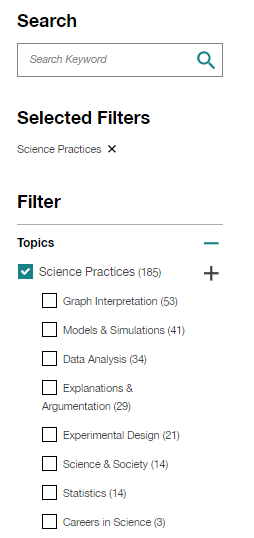 Data Activities
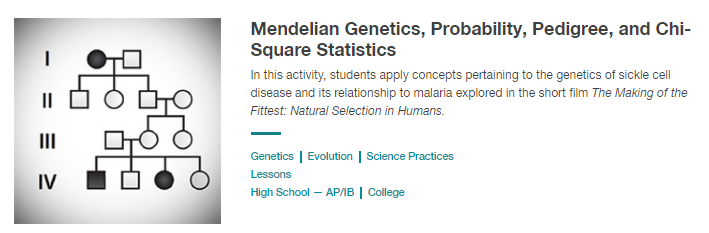 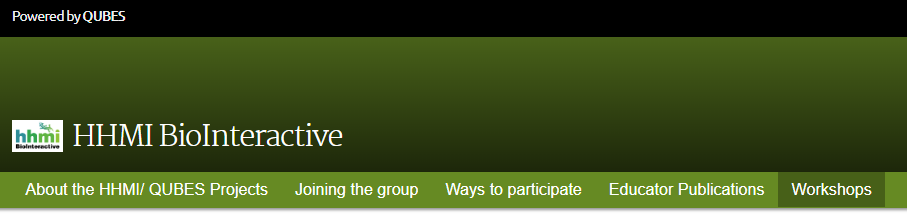 Check out curated links: http://bit.ly/HHMIpitt
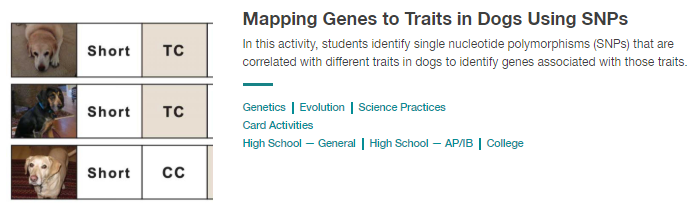 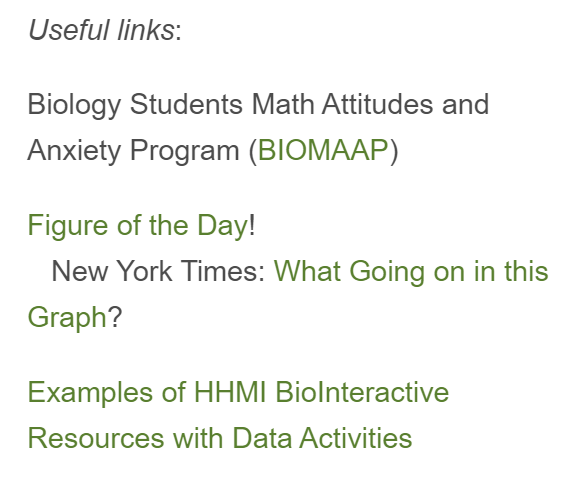 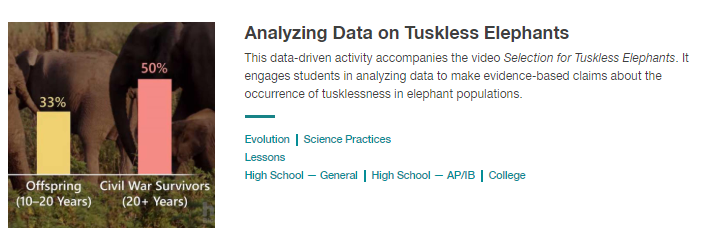 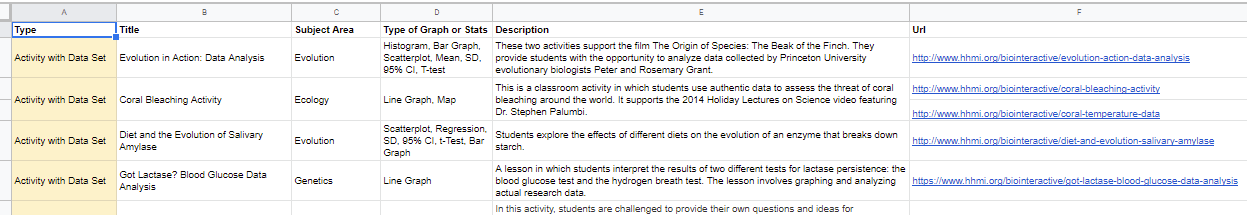 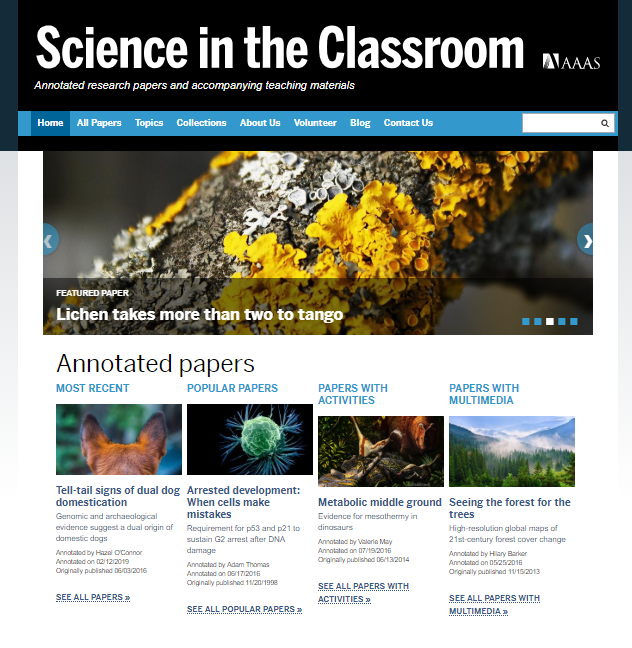 Scavenger Hunt Activity
We’re going to explore the following resource types: 
Data Points
Click and Learns
Playlists

Use the worksheet to guide you through the resources (15 min)

Discuss your findings with your table (15 min)
Scaffolding Quantitative Skills Development
Begin with understanding and interpreting data
Data interpretation from provided figures → making own data visualizations
Perform summary calculations to reach a biological conclusion
Incorporate statistical analyses

Plan time for skill development in addition to concepts
The activity in a particular resource may not match the skill level of your students or the place you use it in the curriculum
Modifications are encouraged! 
HHMI resources are best when personalized for your classroom
Addresses posted answer key concerns
Scaffolding Quantitative Skills Development
Begin with understanding and interpreting data
Framework for making data approachable
Experimental vs. Observational Studies
Independent and Dependent Variables
Can also use terms Predictor (X) and Response (Y)
Are your variables categorical or numeric?
Scaffolding Quantitative Skills Development
Are your variables categorical or numeric?  → Data Types
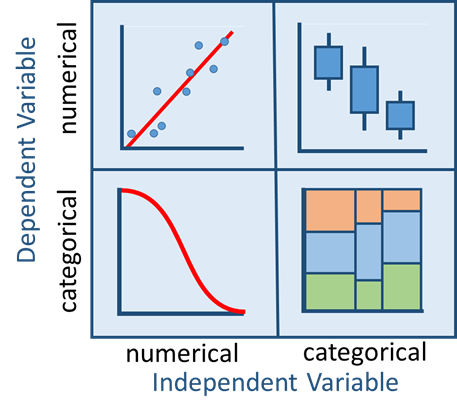 Scaffolding Quantitative Skills Development
Understanding variables and data types helps frame hypotheses
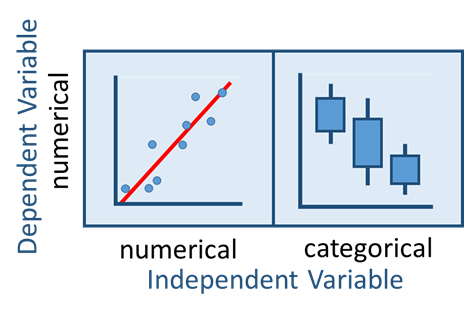 Does X have an effect on Y? Is there a relationship between X and Y?Is there a difference between X1 and X2 for variable Y?
Scaffolding Quantitative Skills Development
Frame hypotheses in multiple ways
Words
Graphically
Mathematically

Example: Comparison of two means
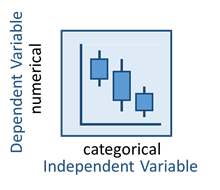 Scaffolding Quantitative Skills Development
Data types determine statistical tests
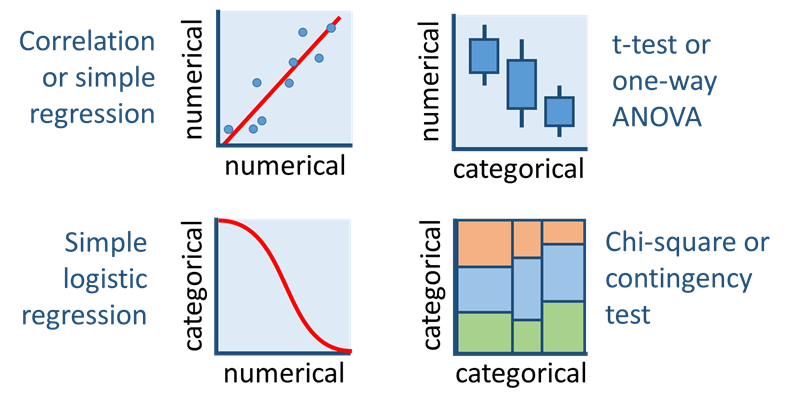 Scaffolding Quantitative Skills Development
HHMI BioInteractive Data Points are an excellent entry point into discussing data types and visualizations with your students, with direct connections to biology content
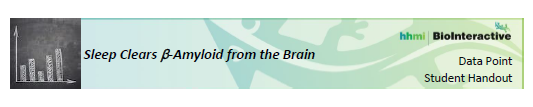 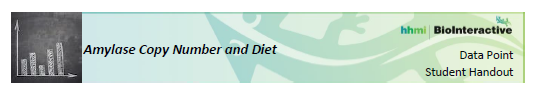 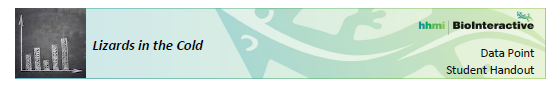 Diving into Data Points:Evaluate and interpret data and graphs
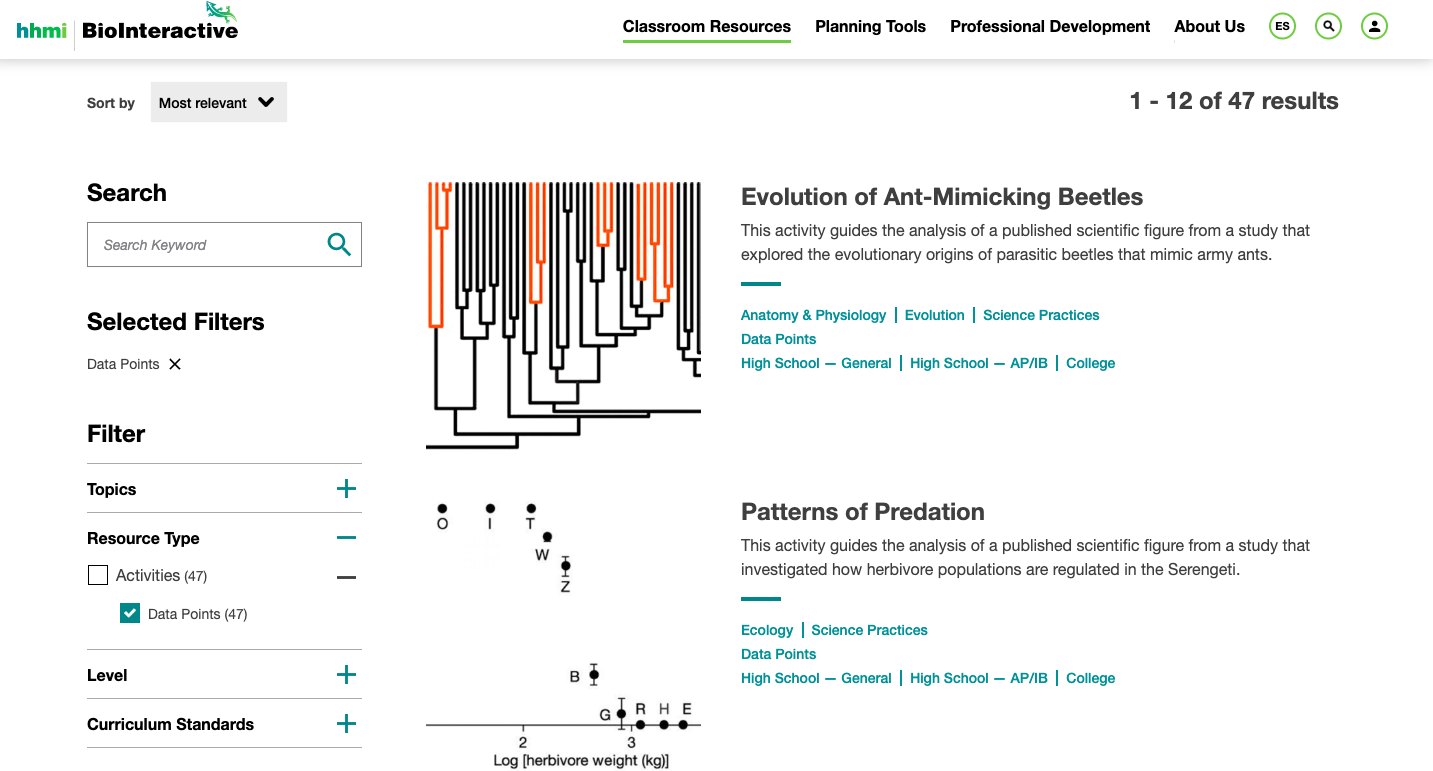 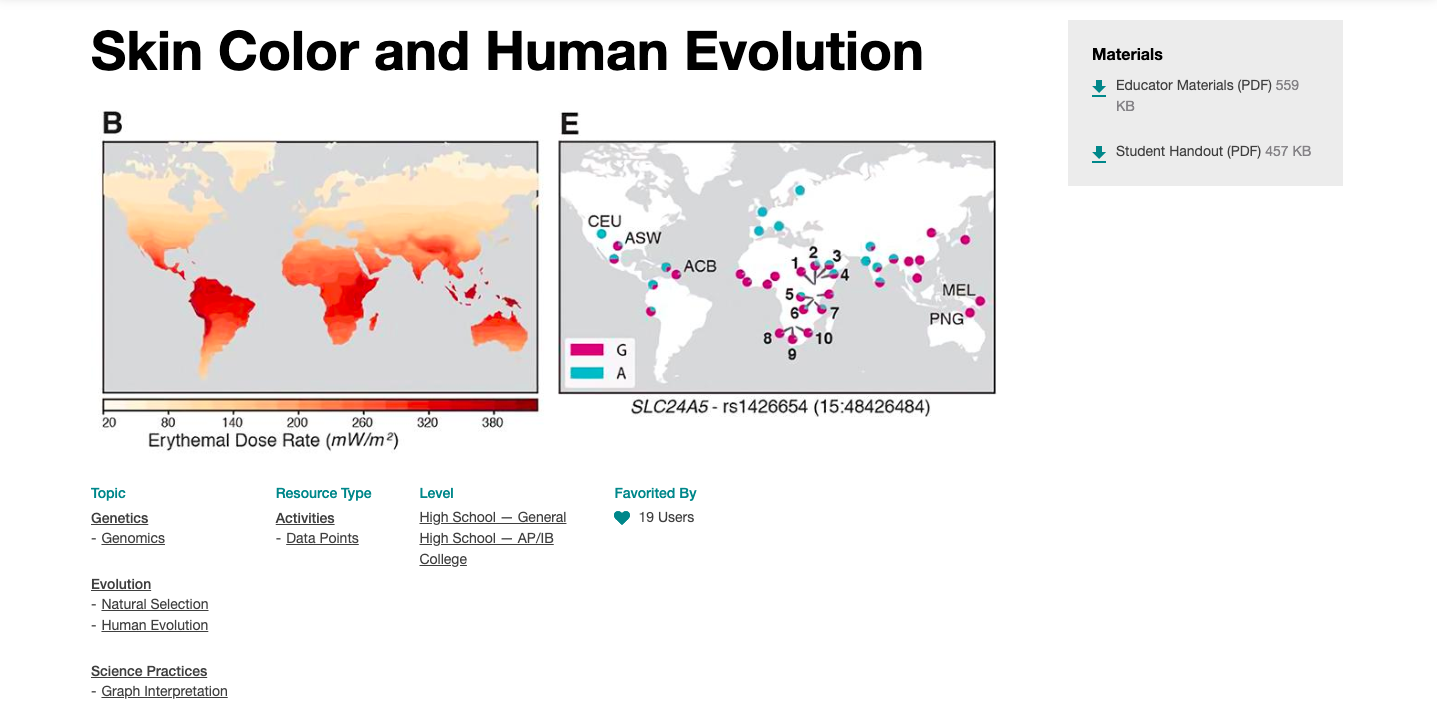 Each Data Point Features:
 Educator Guide
 Student Worksheet
 Link to the full article
 Links to associated Biointeractive Resources
www.hhmi.org/biointeractive/data-points
Let’s Work with a Data Point
Raise your hand if you need a Data Point (ideally different than your immediate neighbors)

Then...
Put on Your:
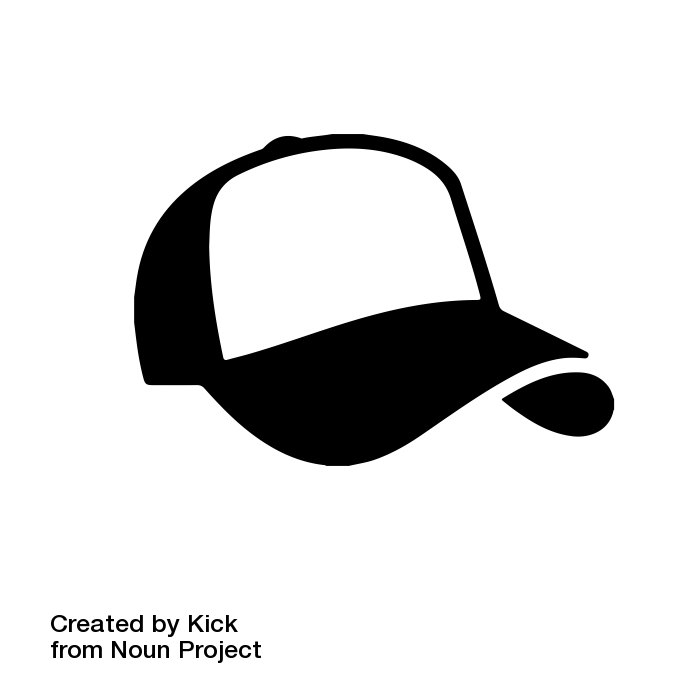 LearnerHat
Hat graphic created by Kick from The Noun Project
I2 Step 1:  What I See
Identify any changes, trends, or differences you see in the figure.

Draw 2-3 arrows and write a “What I see” comment for each arrow.

Be concise in your comments. 

These should be just what you can observe.

Do NOT try to explain the meaning at this point.
I2 Step 2:  What It Means
Interpret the meaning of each “What I see” comment by writing a “What it means” comment.

Include scientific vocabulary and concepts.

Do not try to interpret the whole graph or figure.
I2 Step 3:  Caption the Graph
Start with a topic sentence that describes what the graph or figure shows. 

Then join each “What I see” comment with its “What it means” comment to make a sentence.

Build a coherent paragraph out of your sentences.
Think-Pair-Share
1. Think - What was easy about using I2 with this figure? What was difficult?

2. Pair - Share your summary with an elbow partner. 

3. Share - Offer feedback and ask at least one question with your partner.
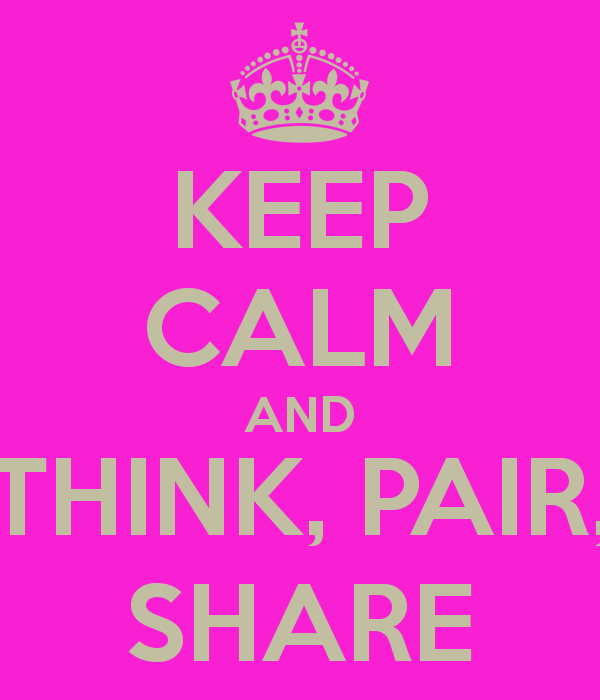 Put on Your:
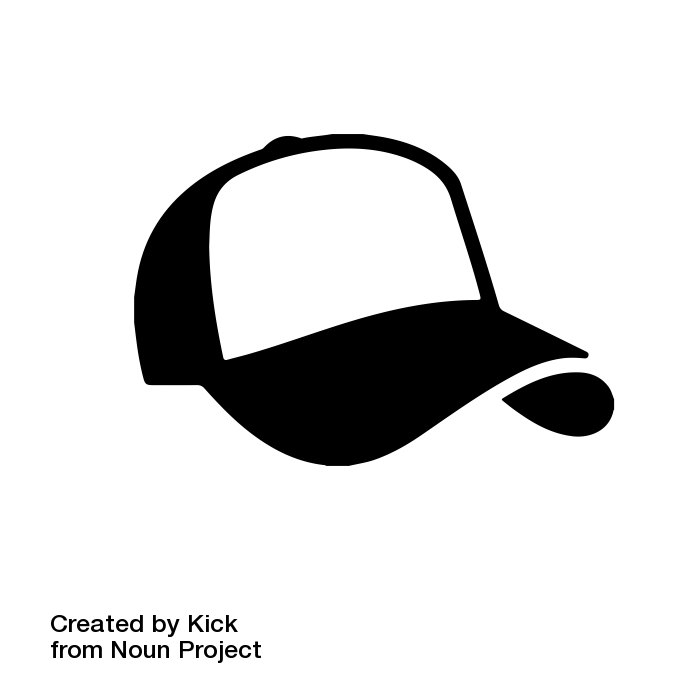 EducatorHat
Hat graphic created by Kick from The Noun Project
Debrief the I2 Strategy
Using the Data Point you selected, debrief the approaches used to develop the explanation and generate a list of barriers that some of your students may have in developing a similar explanation.

Think about the key things you would want your students to get from the figure and how you would want them to be able to talk/write about it. 

Be prepared to share it with an elbow partner.
Make an Assessment Item
Working with a partner:

Determine a learning outcome that could be addressed using this data point.

Develop an assessment item (and mechanism to grade it) that could be used with your students that is based on the data point. 

Be prepared to share it with another group.
I2 Example - Finch Beak Size
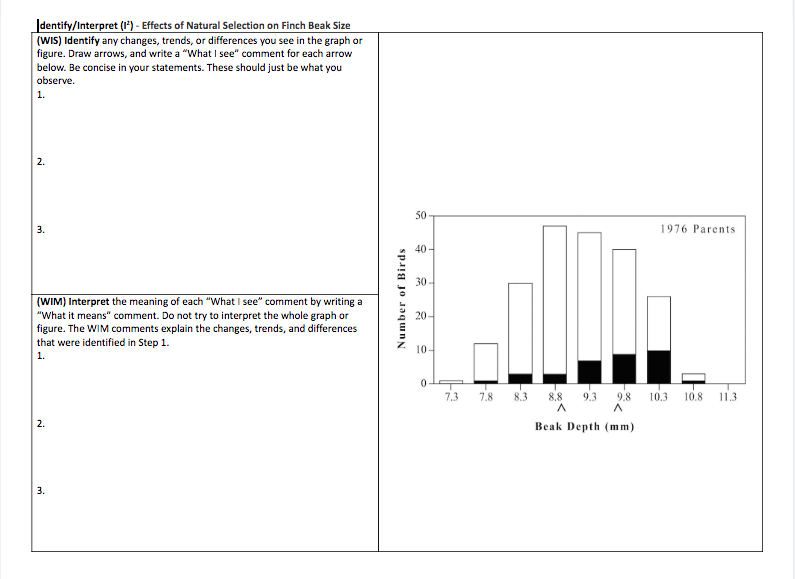 I2 Example - Chlorophyll
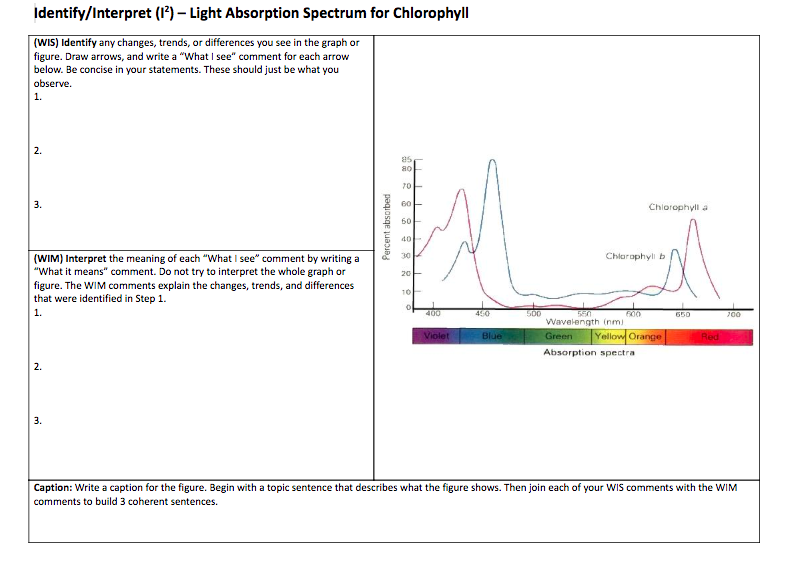 I2 Example - Cell Comm
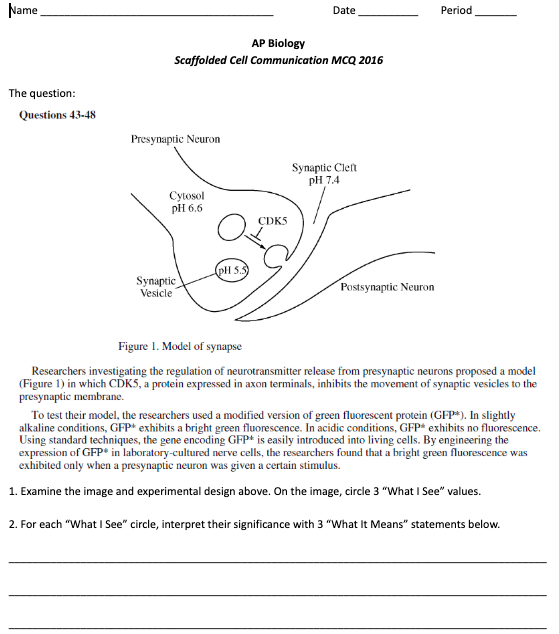 Additional Resources
HHMI Blog post and ABT article by Bob Cooper and Karen Lucci 

The I2 Strategy from BSCS

Educator Resource Guides for Data Points
Scaffolding Quantitative Skills Development
Data interpretation from provided figures → making own data visualizations
Perform summary calculations to reach a biological conclusion

Spreadsheet skills can be a major barrier for many students

Let’s get started with some spreadsheet resources before lunch
Increasing Student Comfort with Data
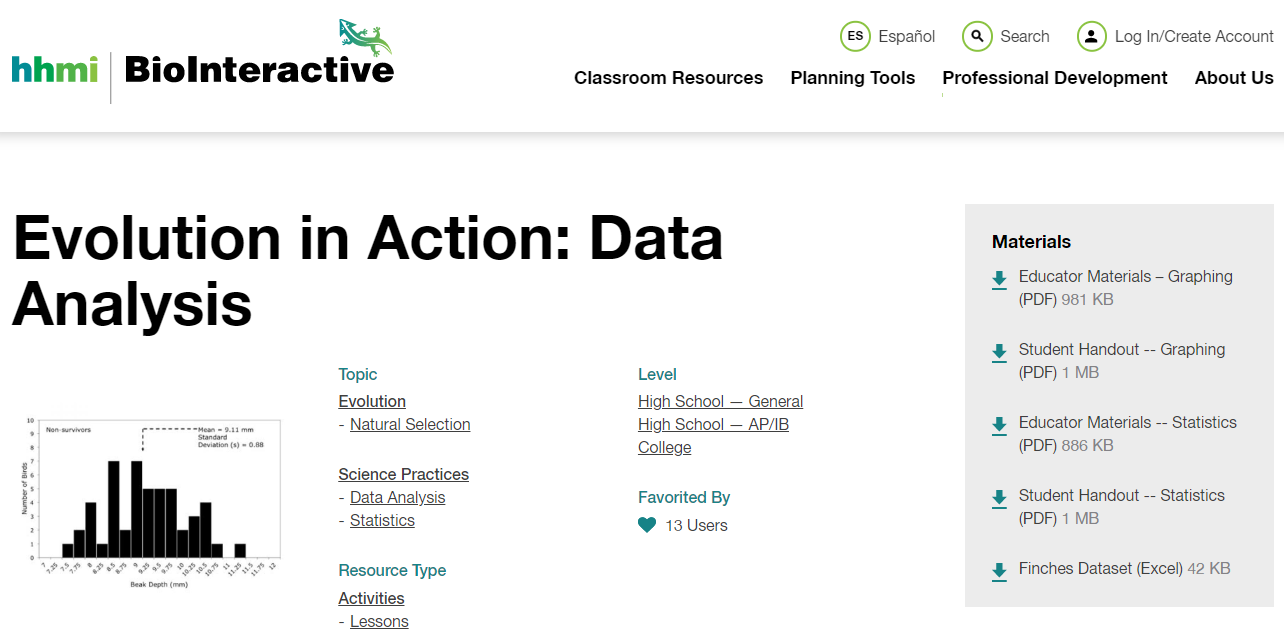 Mean, St. Dev., Sample Size
SEM, 95% CI, t-Test
Google Sheets Explorer: A Shortcut for Playing with Data
Access the Finch Data from our page of links (Click “Make a copy”)
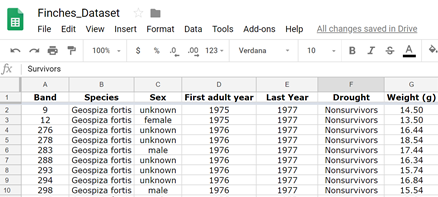 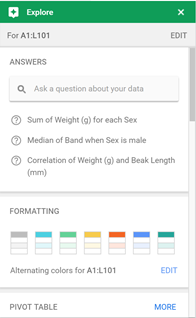 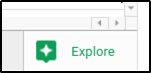 Check out curated links: http://bit.ly/HHMIpitt
Google Sheets Explorer: A Shortcut for Playing with Data
Data Goals from Finch Activity:

Calculate descriptive statistics
 
Compare measurements based on surviving drought

Evaluating the associations of morphological variables
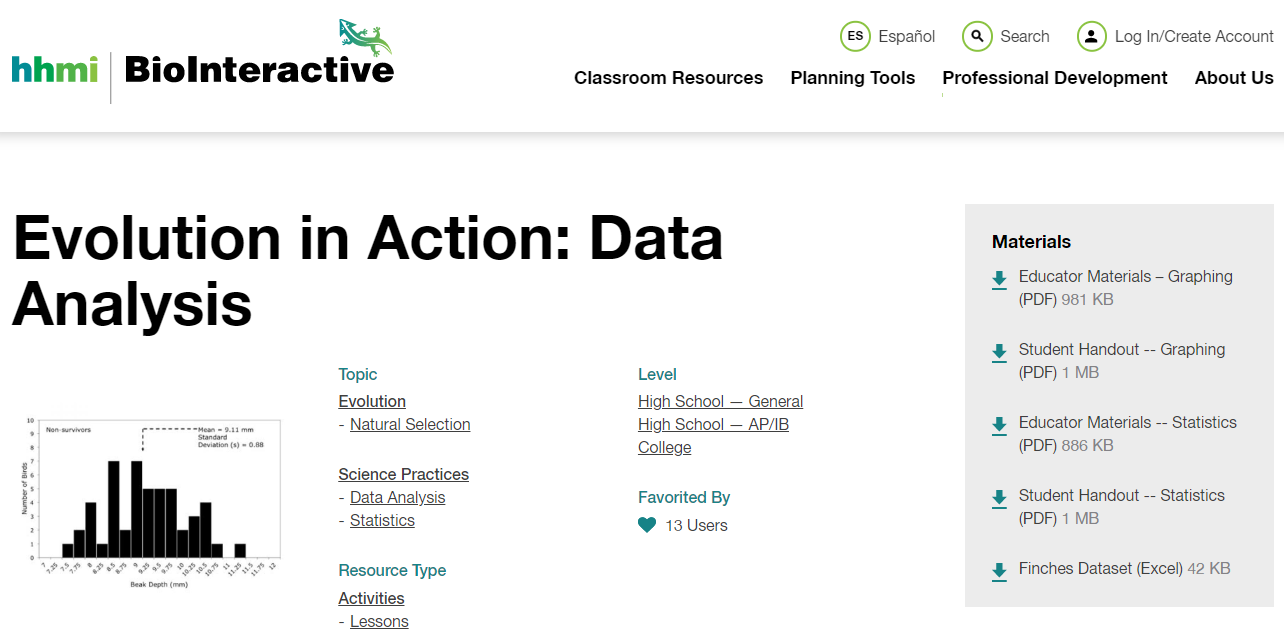 Check out curated links: http://bit.ly/HHMIpitt
Google Sheets Explorer: A Shortcut for Playing with Data
Data Goals from Finch Activity:
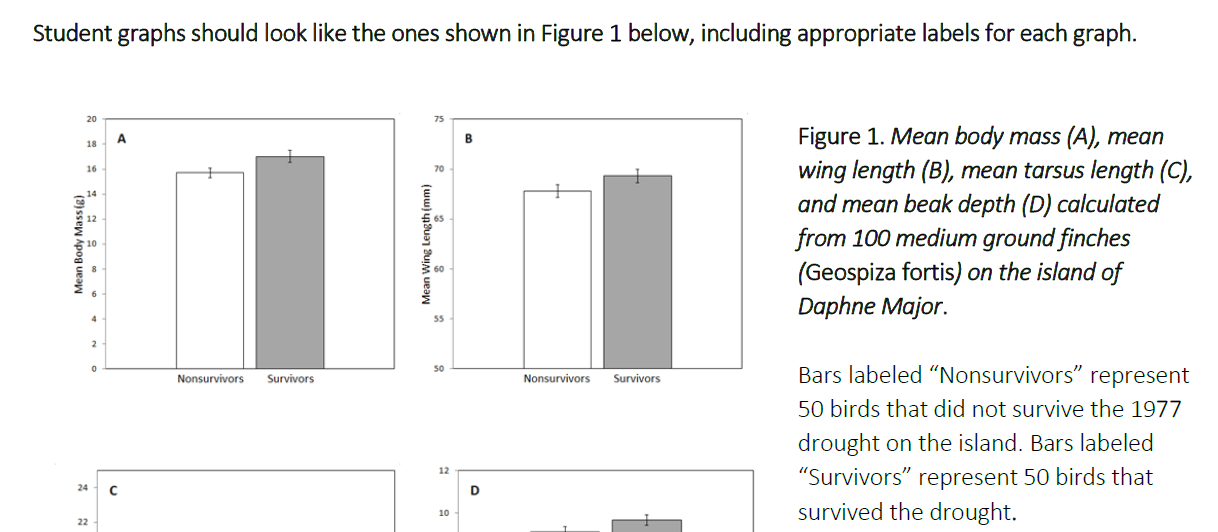 Check out curated links: http://bit.ly/HHMIpitt
Google Sheets Explorer: A Shortcut for Playing with Data
Data Goals from Finch Activity:

Calculate descriptive statistics
 
Compare measurements based on surviving drought

Evaluating the associations of morphological variables
Highlight a column of data
Type command: “Standard deviation of _____”

Use “by Drought” to compare between groups
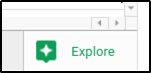 Spreadsheet Tutorials: Build Data Skills
Introduction to data management and analyses in Google Sheets or Excel
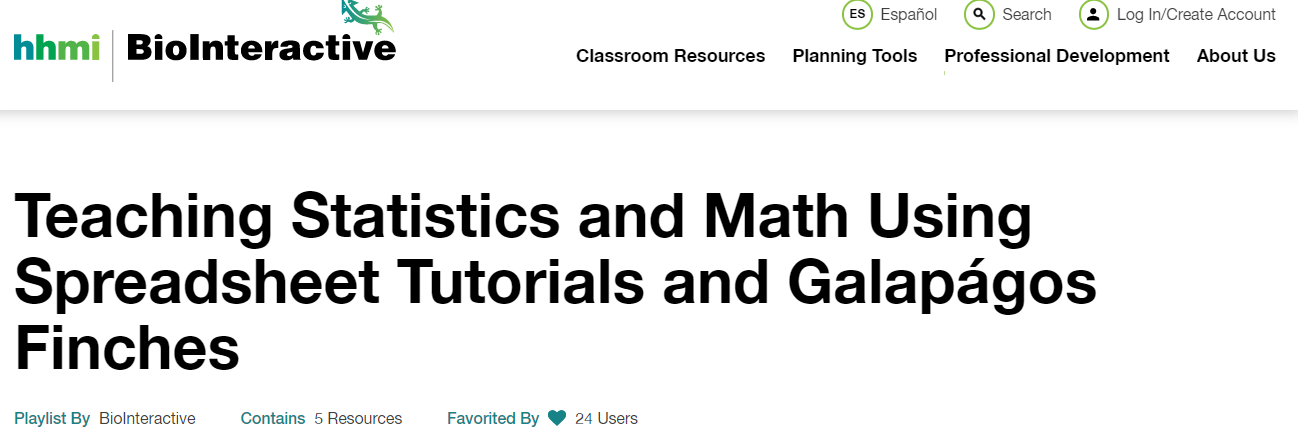 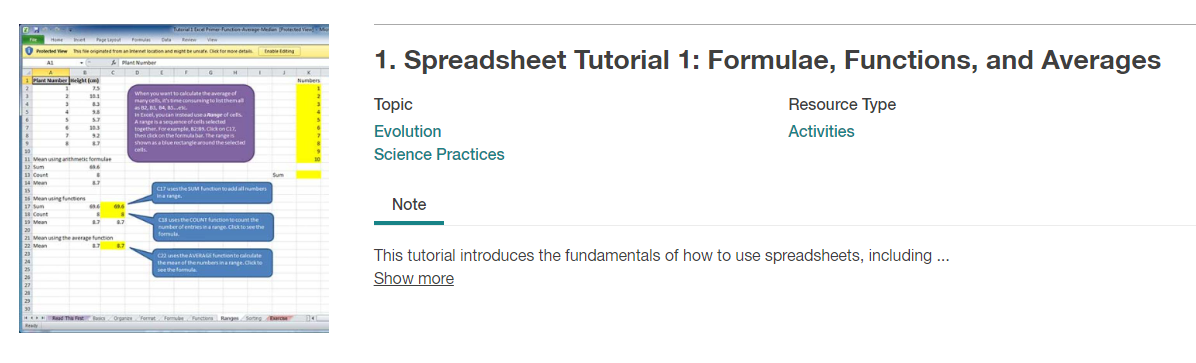 Spreadsheet Tutorials: Build Data Skills
Tutorial 1: Basics and calculate an average
Current features finch beak depth data
Tutorial 3:  Error bars and bar graphs
Check out a few tabs and consider modifications for your own class

What kind of data (real or simulated) could you exchange for the finch data that aligns with the current progression of your course??
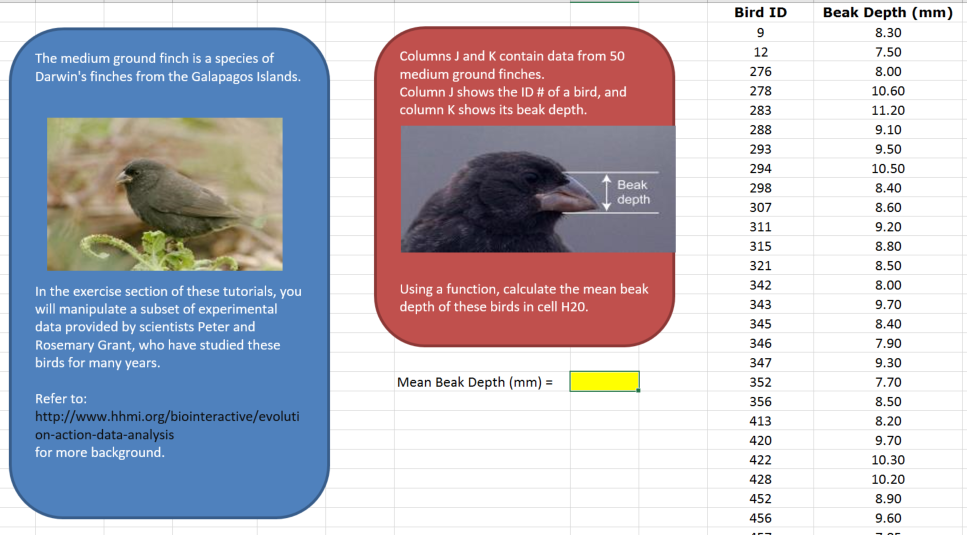 Need Some Inspiration?
Check out how others have modified HHMI resources:
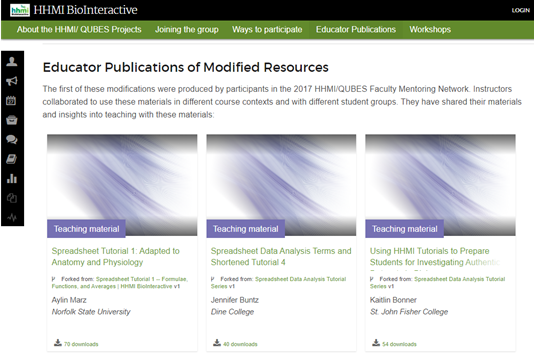 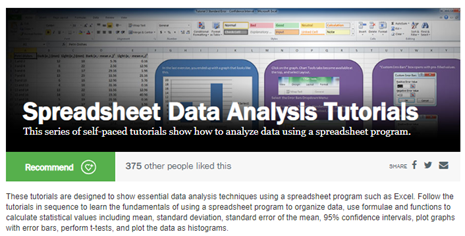 Think of HHMI BioInteractive as Your Story Library
Deconstruct and scaffold to your learning outcomes and technology

Use the references to locate original sources

Bring in the data!
Recognize data types
Identify components of a figure or have students recreate them 
Perform summary calculations
Flip the Script
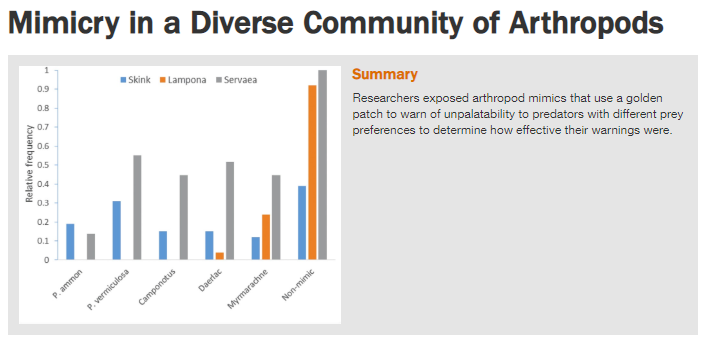 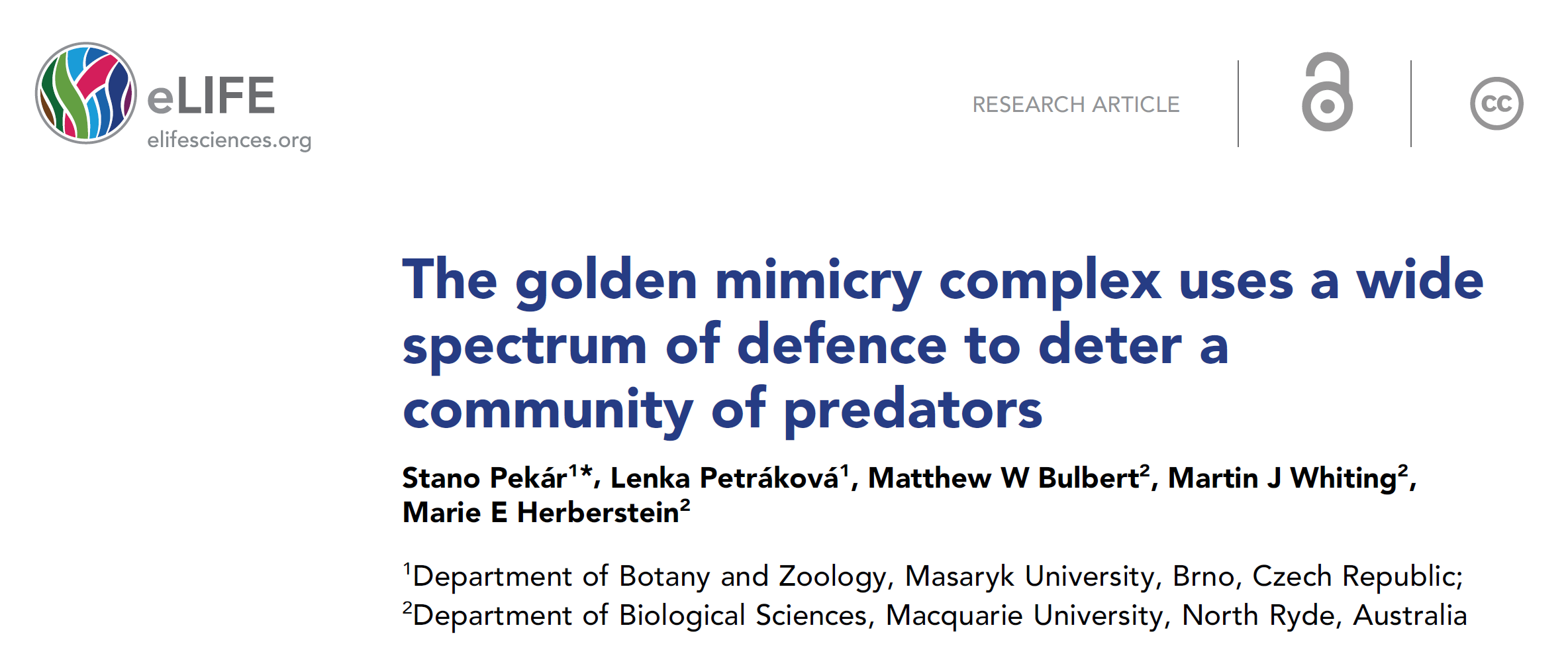 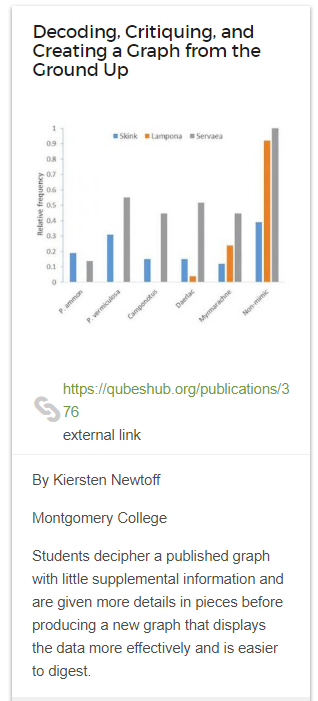 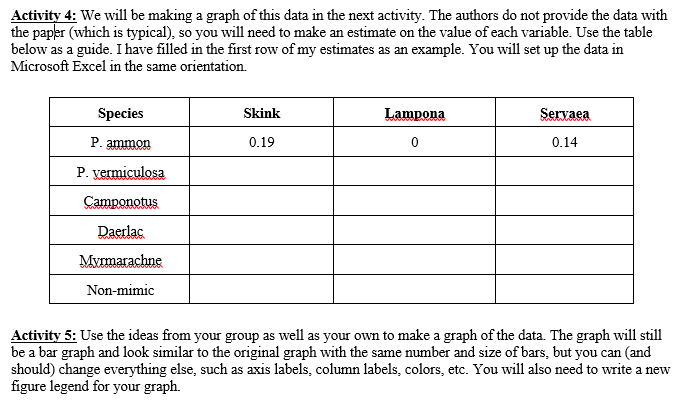 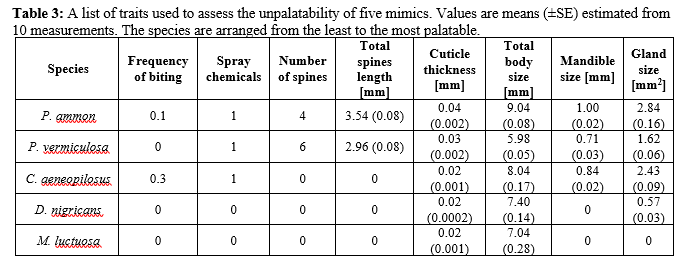 “Unpack” the Resource
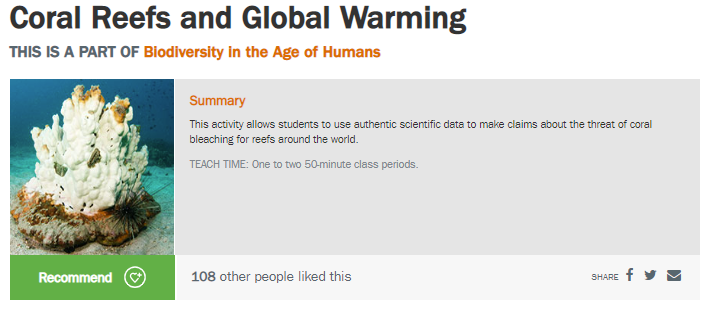 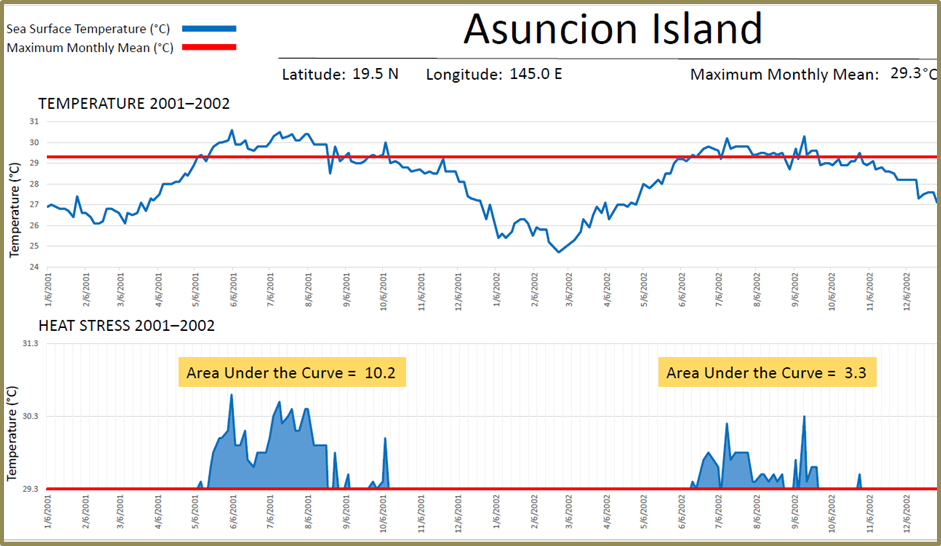 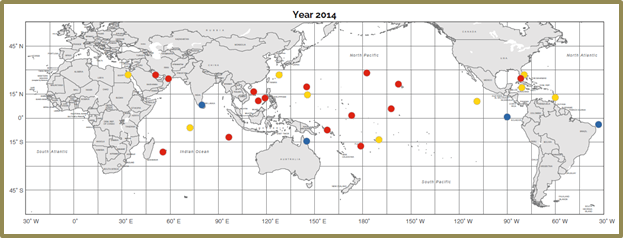 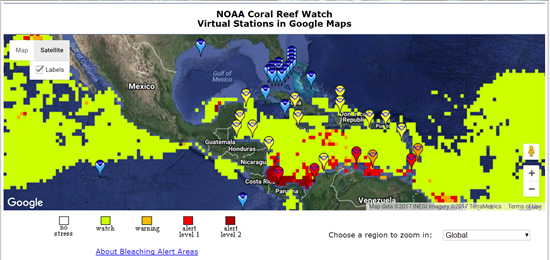 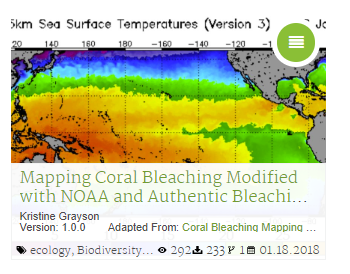 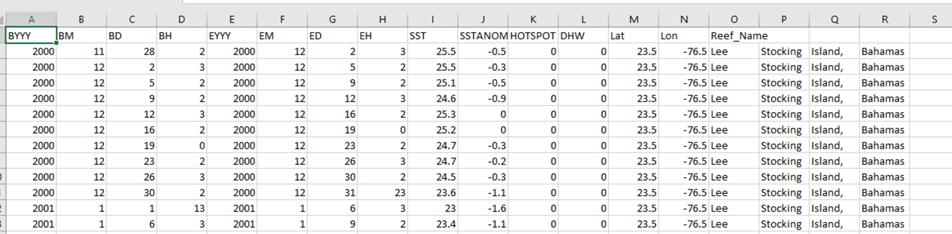 Scaffolding Quantitative Skills Development
Data types determine statistical tests
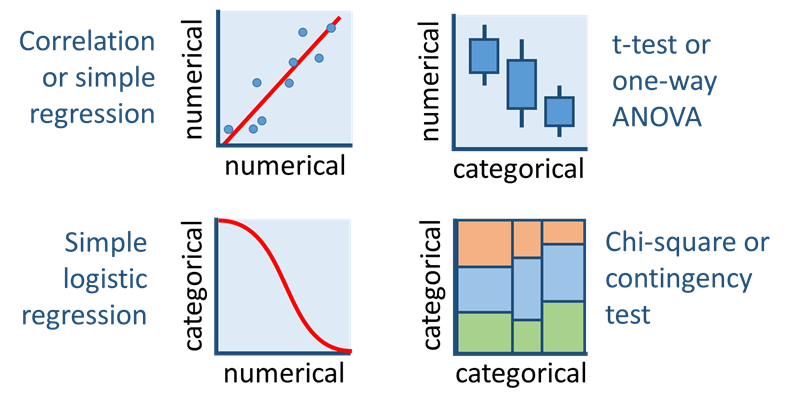 Which statistical test should we use?
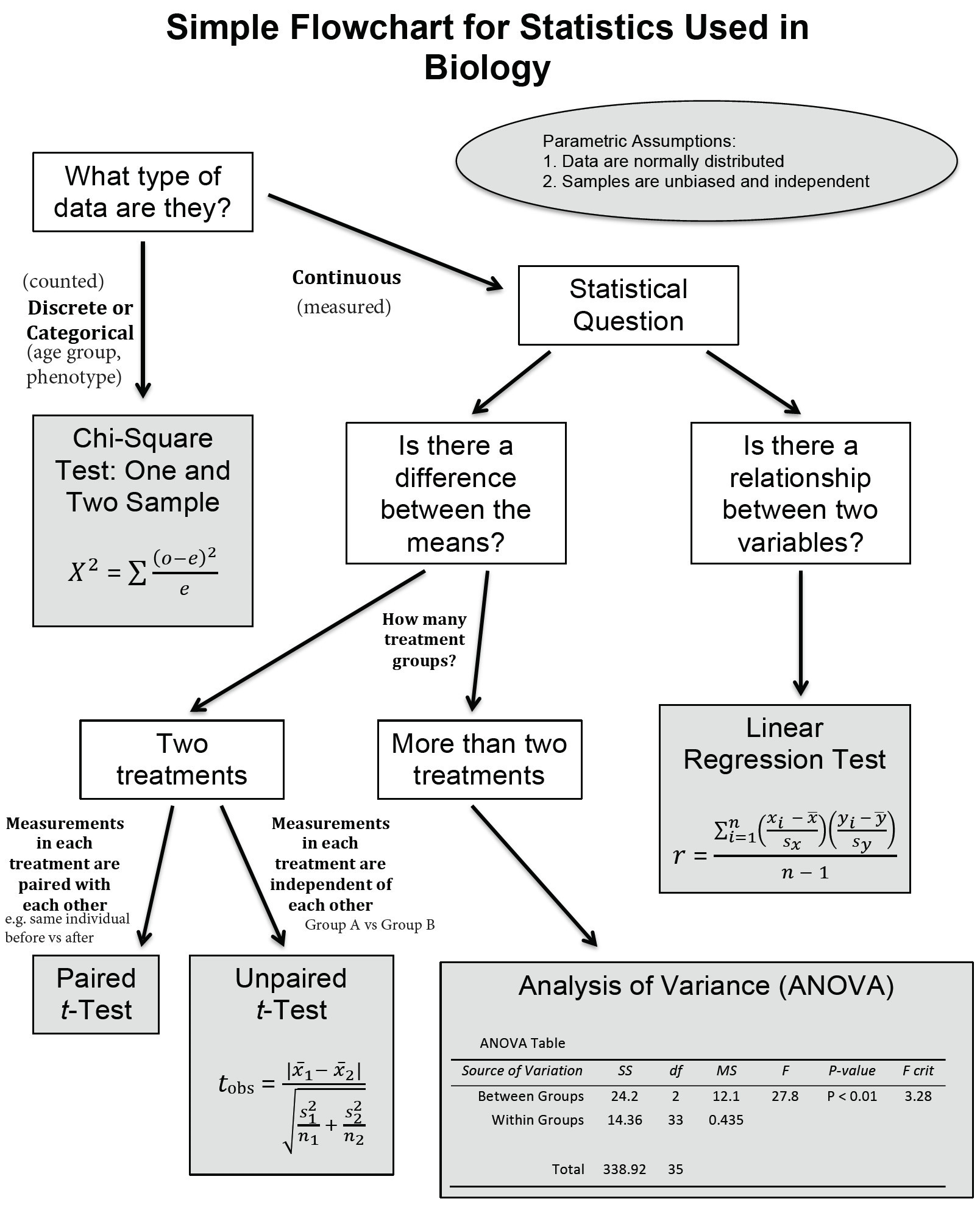 What type of DEPENDENT variable?
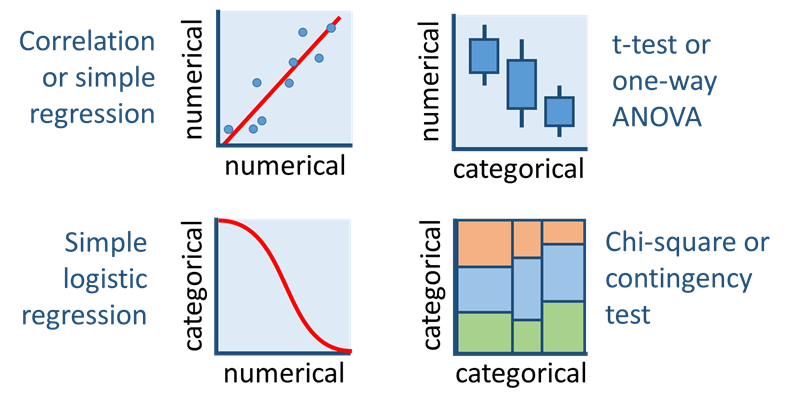 Is there a difference between two means?
Frame hypotheses in multiple ways
Words
Graphically
Mathematically

Example: Comparison of two means
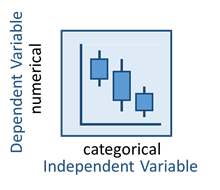 Is there a difference between two means?
difference between the sample means
Signal
tobs
=
=
Noise
variability within the samples
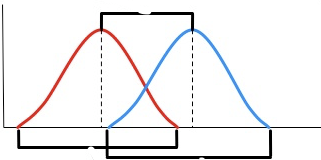 A t-value of 0 indicates that the results exactly equal the null hypothesis.
Is there a difference between two means?
How different is different enough?

What is the probability of obtaining your data, IF THE NULL HYPOTHESIS IS TRUE?

A p value is simply the threshold for determining rejection of null hypothesis (where your data is different enough)
Is there a difference between two means?
Remember, our null hypothesis is no difference between the two sample means.
Distribution of T values IF THE NULL HYPOTHESIS IS TRUE
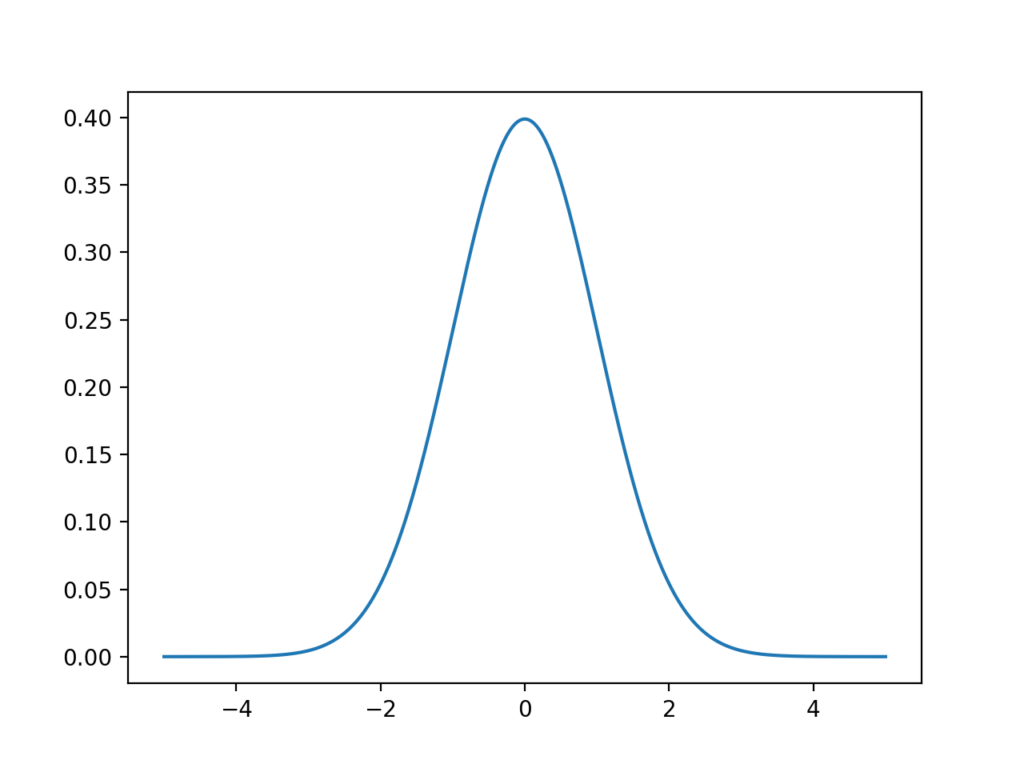 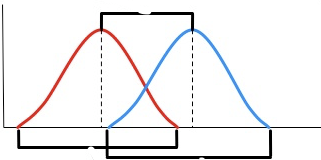 Probability
What about a difference between means where the t value = 2??

How likely is our difference if the null hypothesis is true?
less likely
T value
Is there a difference between two means?
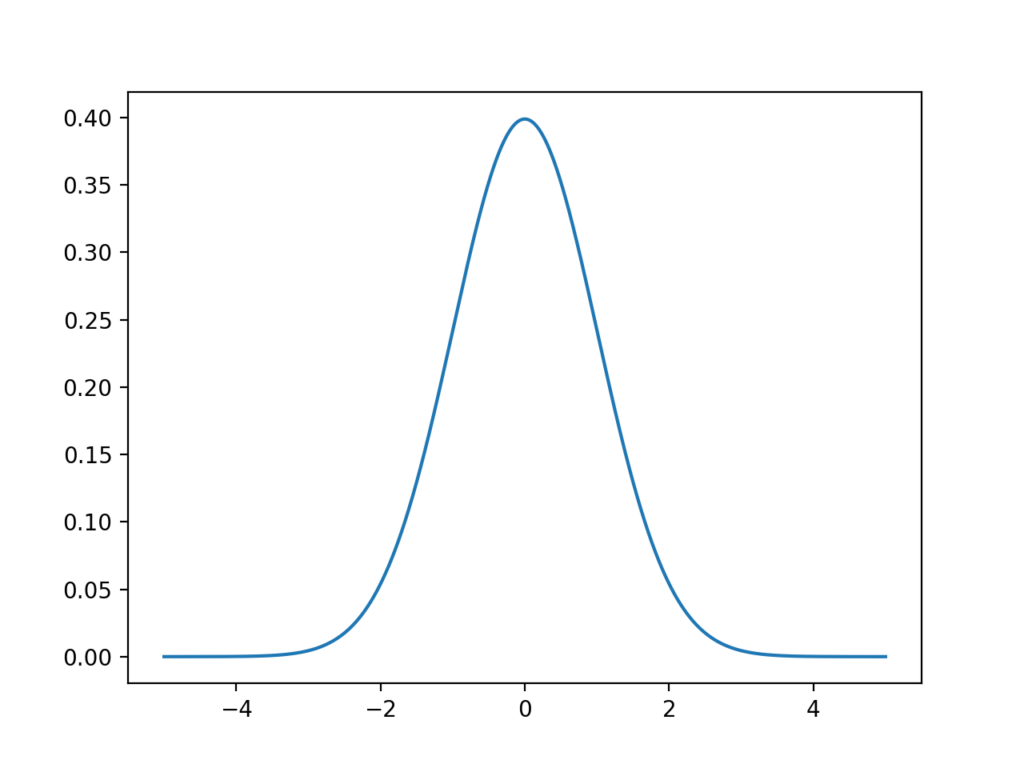 p = 0.05 when 
t = 2.0860
What is the threshold t value for statistical significance?
Consult a t table: two-tailed
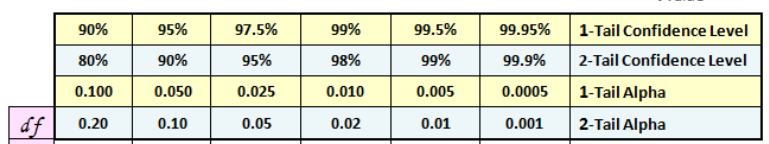 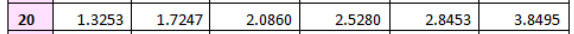 Degrees of Freedom: df = # of measurements – 2
http://blog.minitab.com/blog/adventures-in-statistics-2/understanding-t-tests-t-values-and-t-distributions
Let’s Give it a Try with the Finch Data
Example in T test calculations tab
Is there is significant difference between Survivors and Nonsurvivors in Weight?
Calculate the numerator of the equation, determine the final t value, and compare to the critical threshold
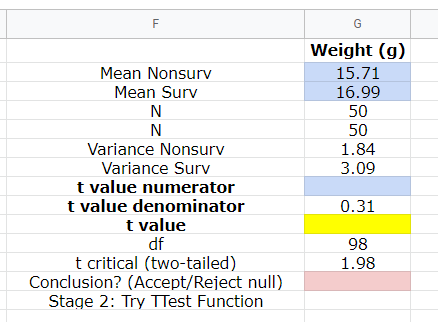 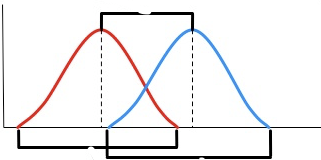 =
Objectives for Today
Several examples of HHMI BioInteractive resources ready for your classroom
Consider Data Points or exploration of other figures using the I^2 strategy
Consider having your students explore a dataset to determine a relationship or make a figure themselves
Consider asking students to perform calculations or statistics
Have time to lesson plan using “semi-backward” design process
How We Should Approach the Design of Biology Curricula
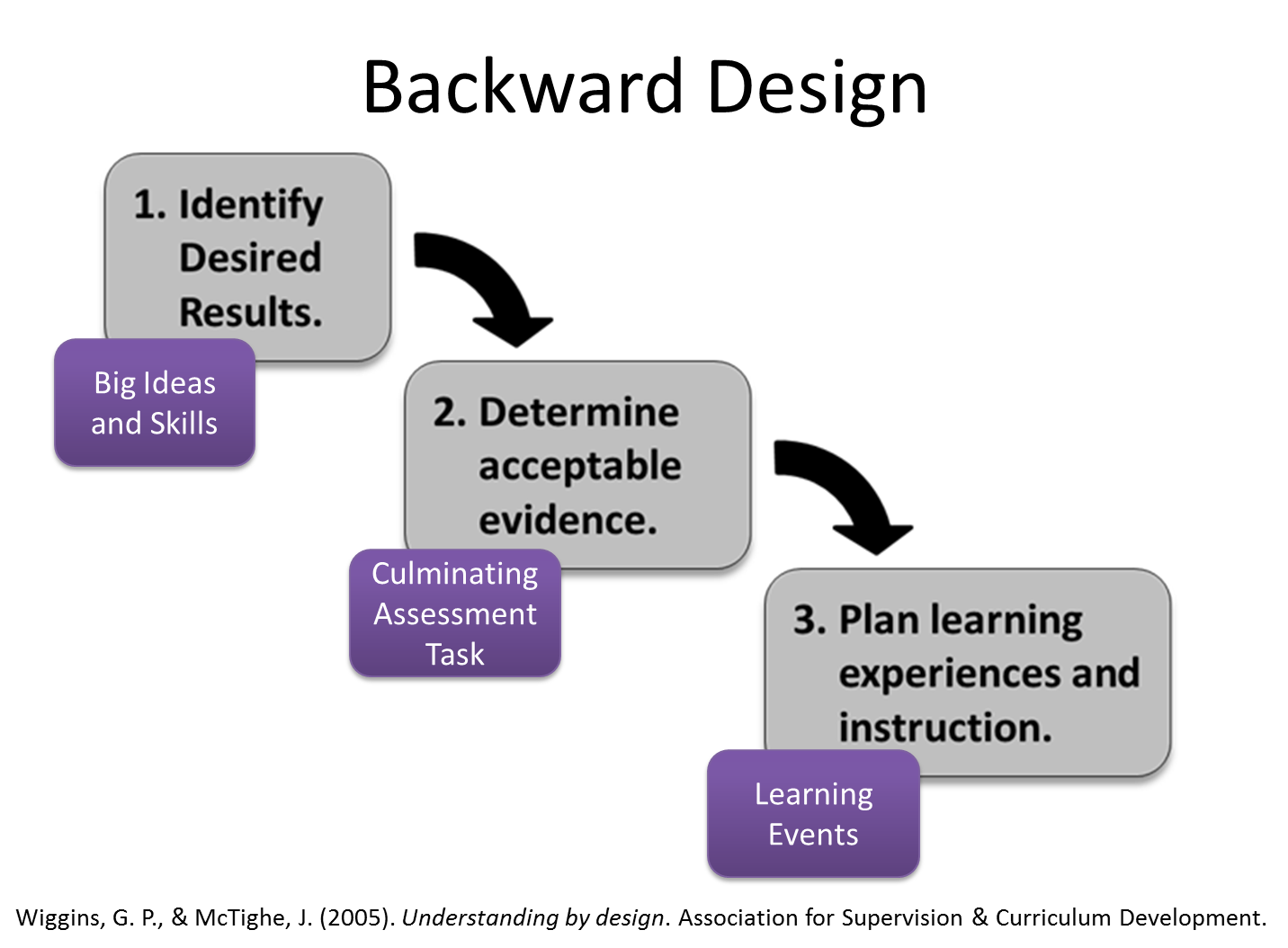 Semi-Backwards Design
Begin with the end in mind…
What content do you want students to learn and understand?
What skills do you want your students to be able to do or demonstrate?
What will the assessments look like? 

Then…
What activities/learning experiences will help your students achieve those goals?
Lesson Plan Template
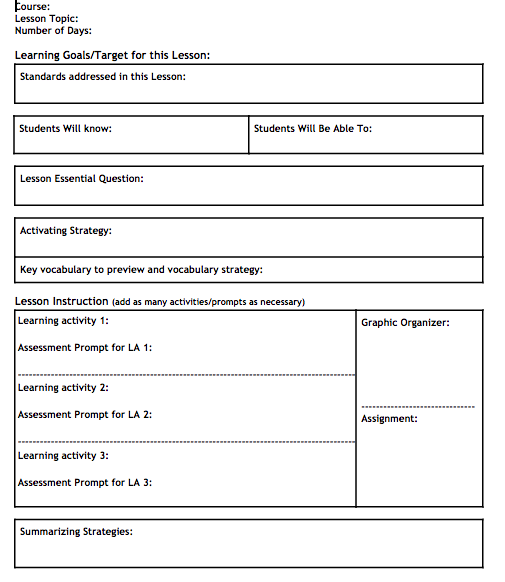 Feel free to tweak and modify as you go along.

This a lesson plan, not a unit plan. Think of 2-3 learning objectives to include. 

A lesson is typically 3-5 days long.
Lesson Plan Template
Standards could be based on Vision and Change, curriculum goals  

Learning/Skills Goals 

LEQ: Overarching, open-ended, enduring question

Activating Strategy: engagement, anticipatory set, pre-assessment
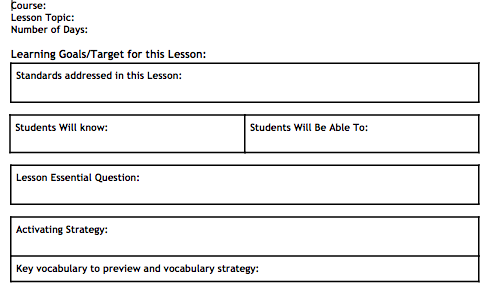 Lesson Plan Template
Here is where you fill out the learning activities and assessment strategies.

Graphic Orgs can be Venns, T-charts, concept maps, etc.

Not all activities are assessments!

Summarizing strategies are reflections on learning. (3-2-1’s, etc.)
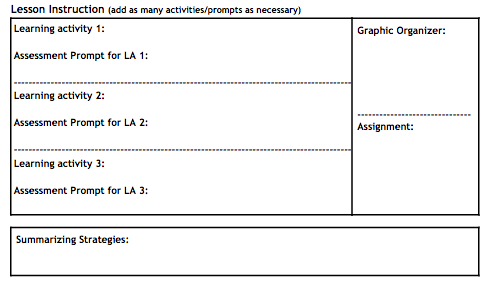 Lesson Plan Work Time
In what lesson/content area do you need some support?
Develop some LEQ’s, activating strategies

Which HHMI BioInteractive Resources will be useful for your students?
How can you integrate and/or modify them?

Let’s take the next 30-40 minutes for planning time.

We will share out as a group at the end.